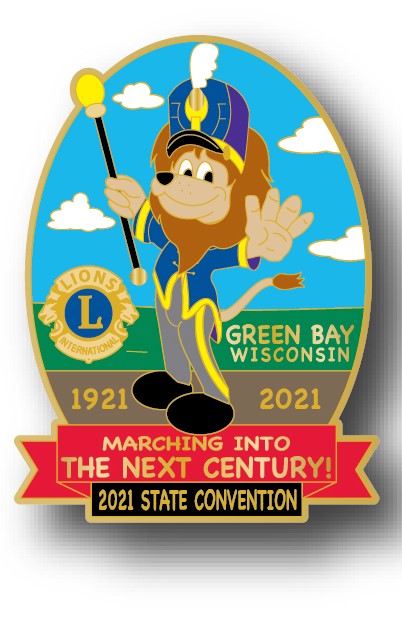 The Future of Reporting is Here
MyLCI & MyLion
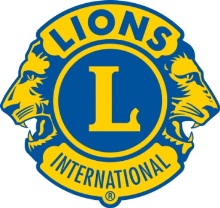 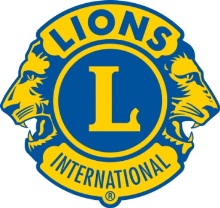 2:30
What emblem does your club use?
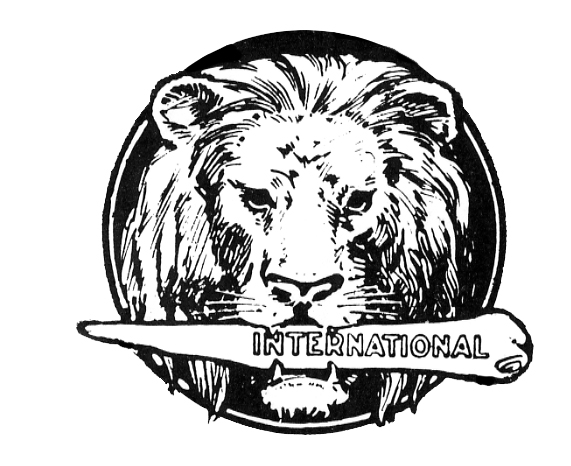 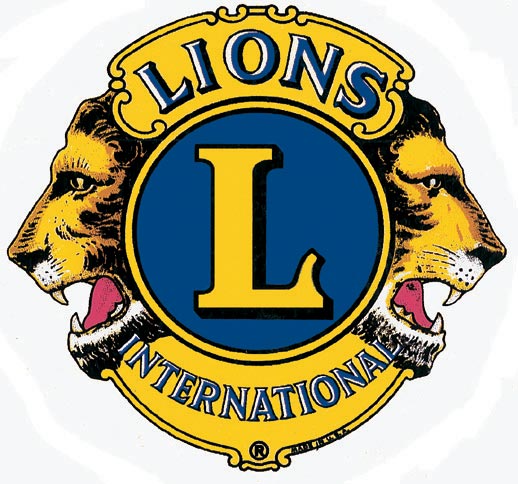 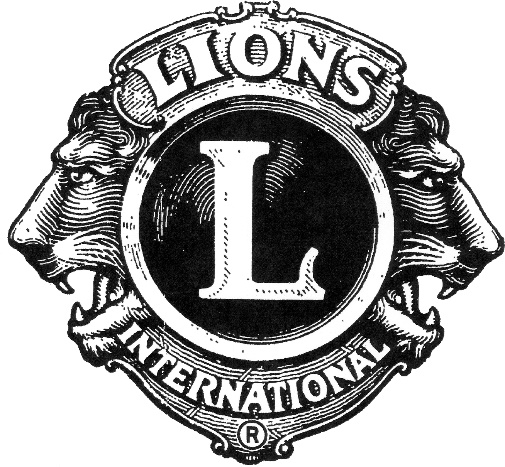 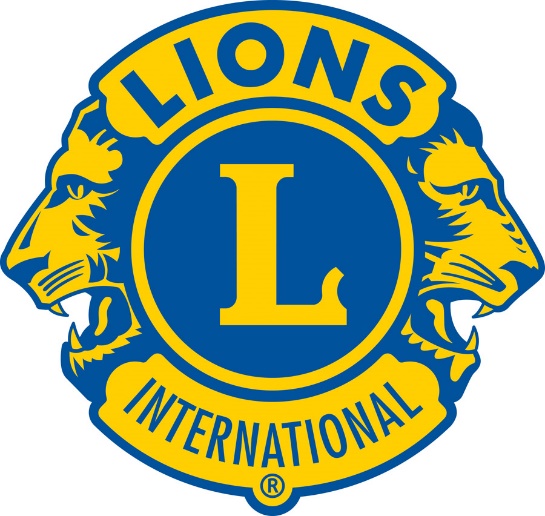 Should be used on all advertising, clothing, correspondence, etc.
The official Lions Emblem/Logo since 2008
Can be downloaded from the LCI website,
search “Logos and Emblems”
o
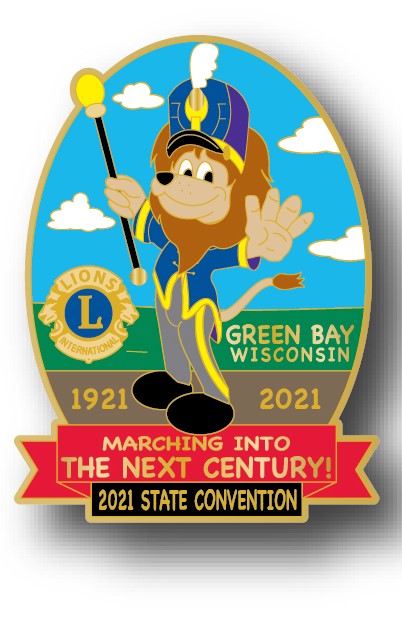 The Future of Reporting is Here
MyLCI & MyLion
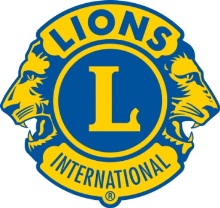 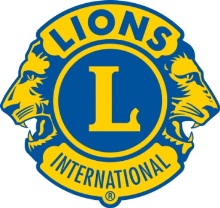 o
What we will cover today

How we got to where we are today
Registering for Access
The basics of MyLCI – (Membership)
The basics of MyLion – (Activities)
Questions & Answers
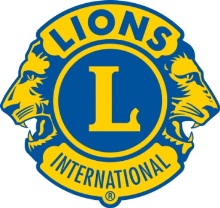 o
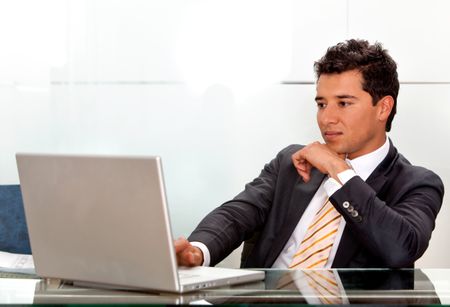 NO LIVE DEMONSTRATION TODAY
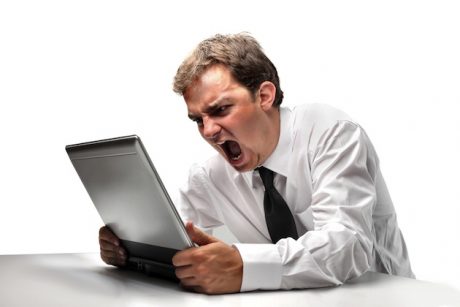 o
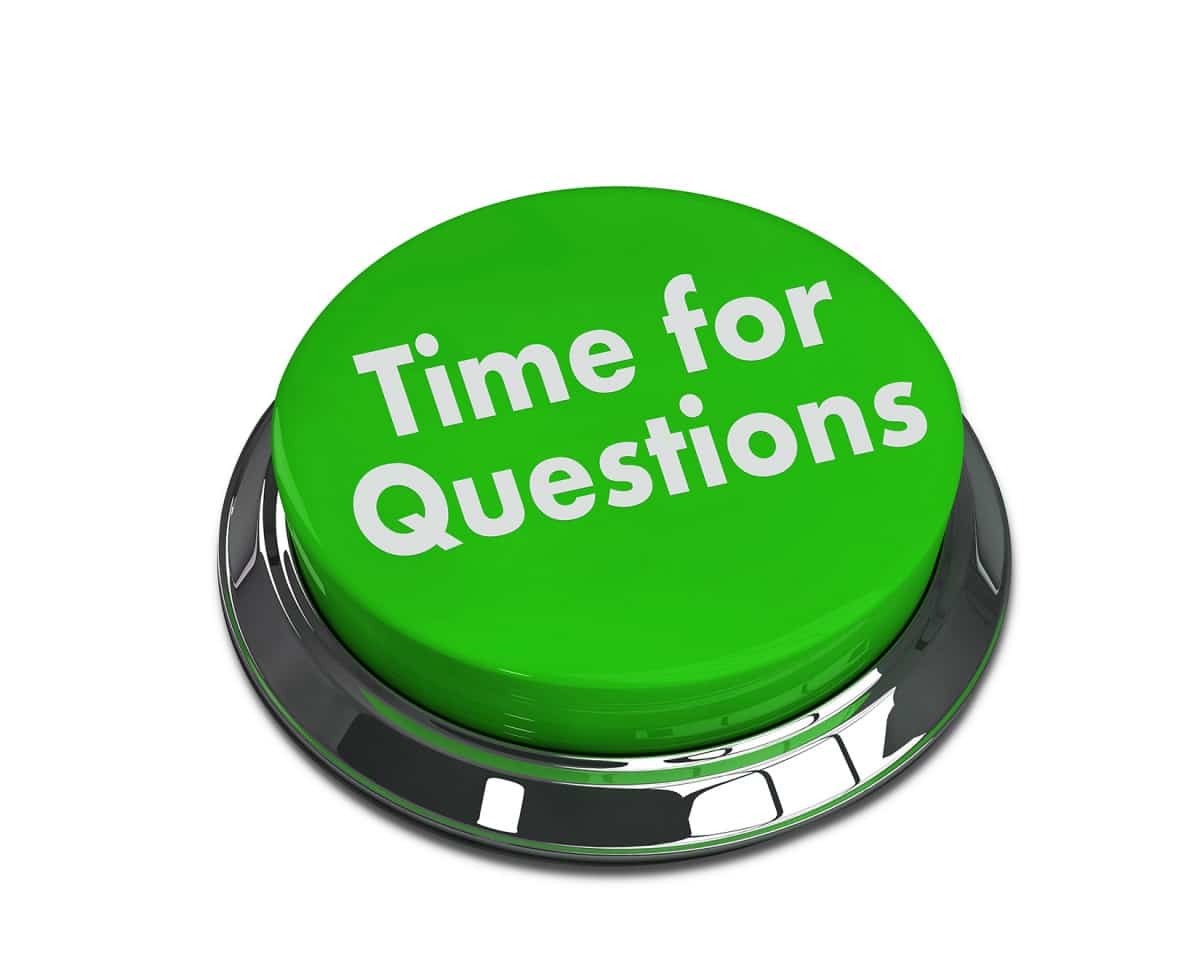 o
How We Got Here
LCI has always made an effort to track Membership and Activities
Written reporting
Early computer reporting
Apps and advanced computer reporting
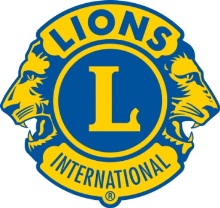 o
Written Reporting
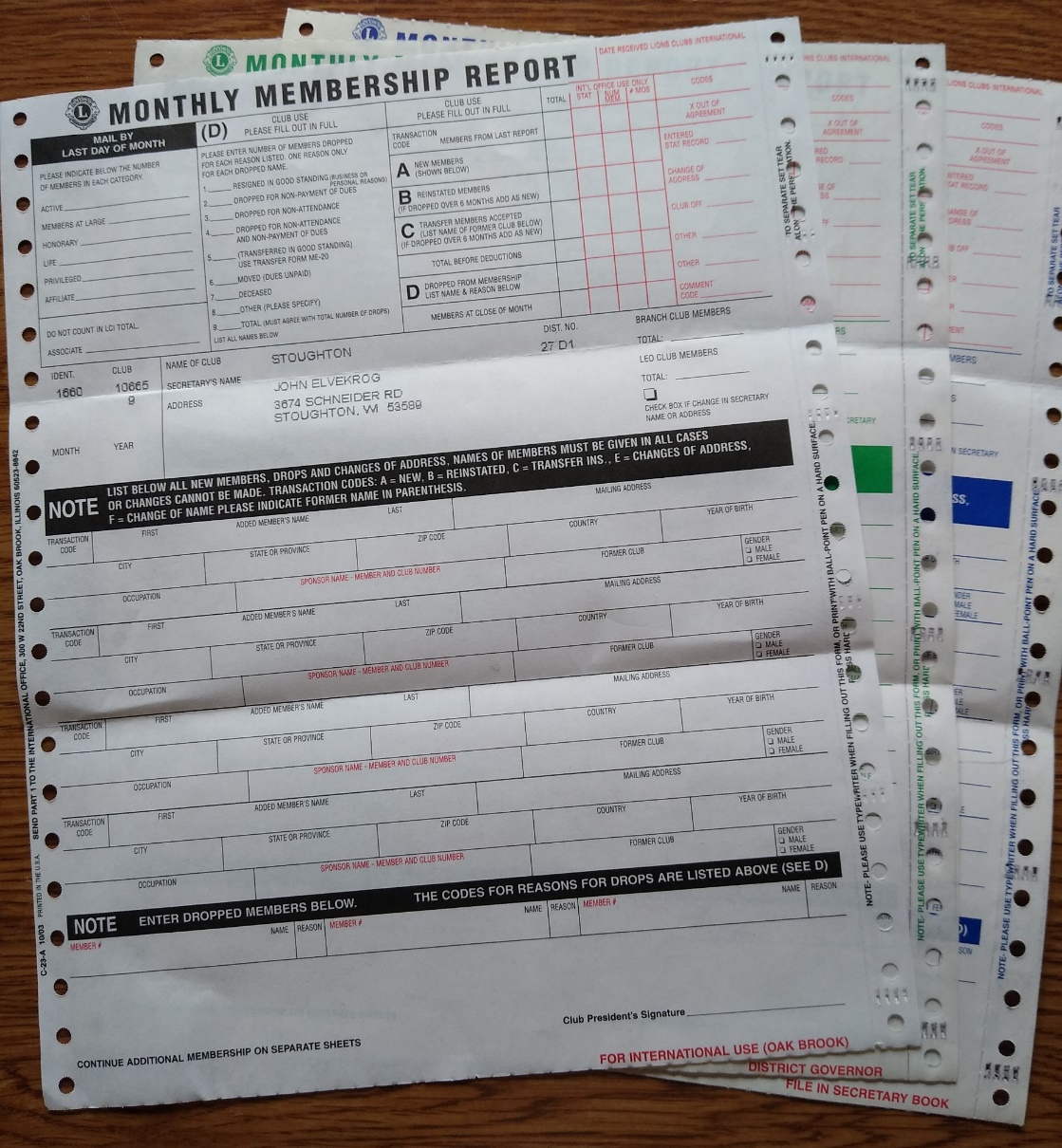 Monthly
Membership
Report

aka: MMR
Version 2003
o
Written Reporting
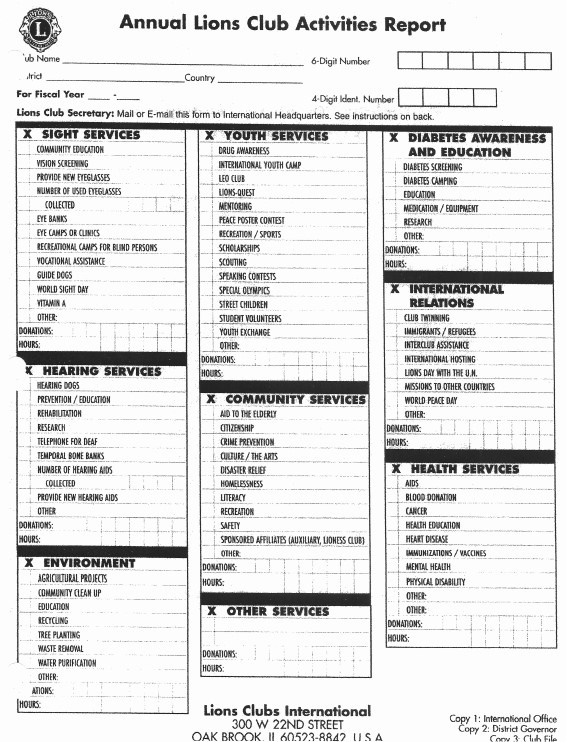 Around 2009
o
Early Computer Reporting
WMMR for Membership Reporting
Went live around 2005
Option of a web-based reporting/tracking of Membership
Activity reporting was still done by paper
WMMR added Activity Reporting
Went live around 2010
Allowed for web-based reporting/tracking of Activities
LCI stopped recording paper reports
o
Apps & Advanced  Computer Reporting
MyLion App on your phone
Rolled out at LCI Conv. 2017 in Chicago
Allowed for planning, reporting, and viewing Activities on a phone app
Unfortunately – many bugs
MyLion Web-based developed
Rolled out at LCI Conv. 2018 in Las Vegas
Allowed for web-based planning, reporting, and metrics searching of Activities using the internet
Activity reporting was removed from MyLCI
o
What Are The Current Tools?
MyLCI – Membership reporting/records
MyLion – Activity reporting/records
o
Registering To Use Tools
Any Lion can register to enter the Member Portal
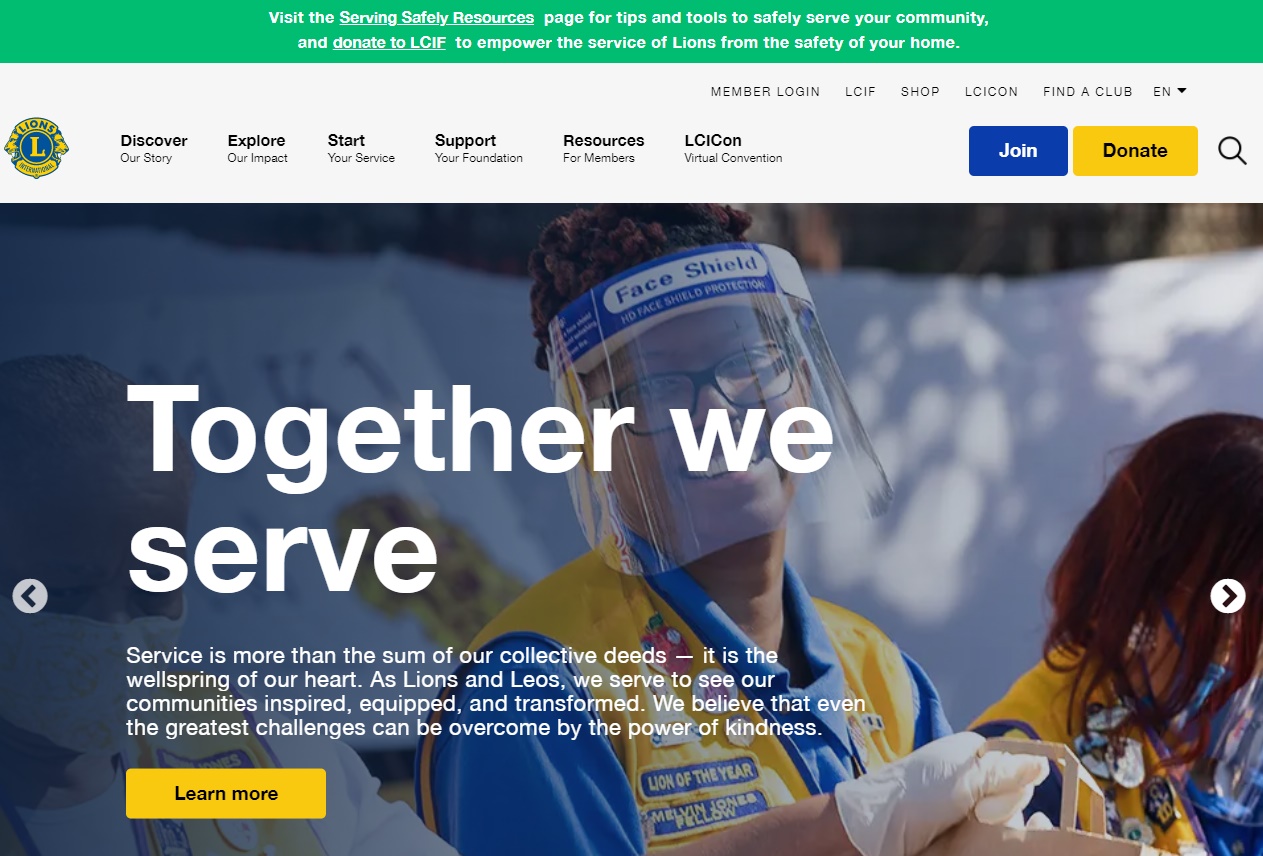 www.lionsclubs.org
o
Registering To Use Tools
Member Portal log-in page
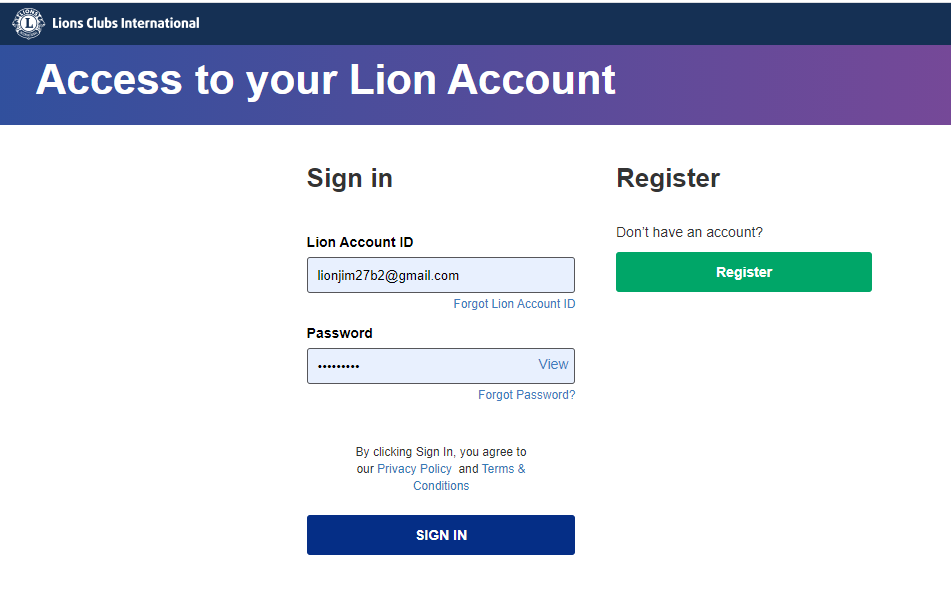 o
Registering To Use Tools
Member Portal log-in page,
IF you know your member ID #
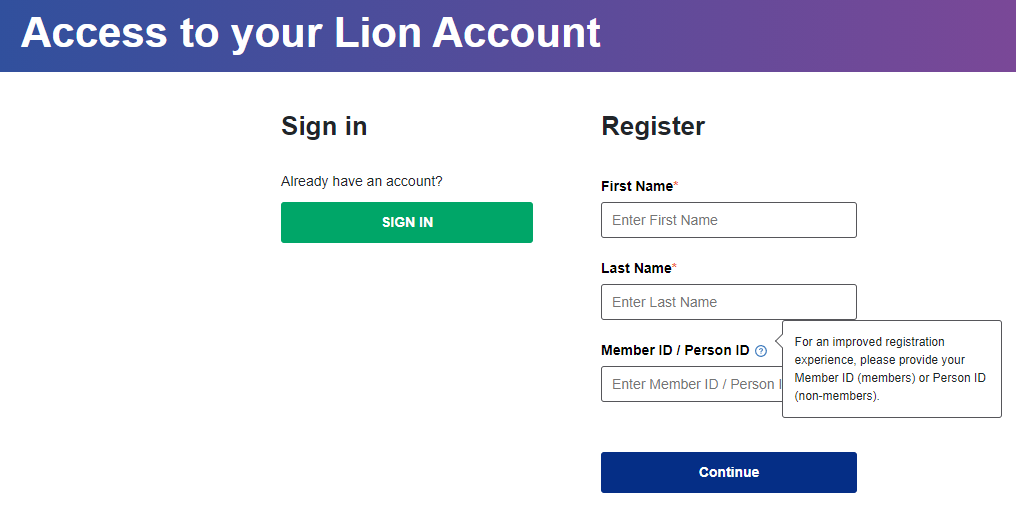 o
Registering To Use Tools
Member Portal log-in page
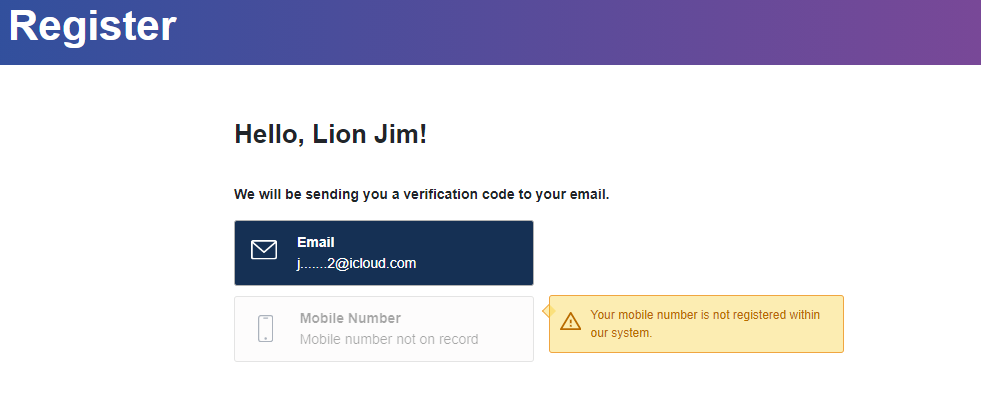 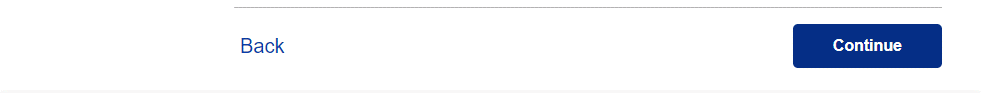 o
Registering To Use Tools
Member Portal log-in page
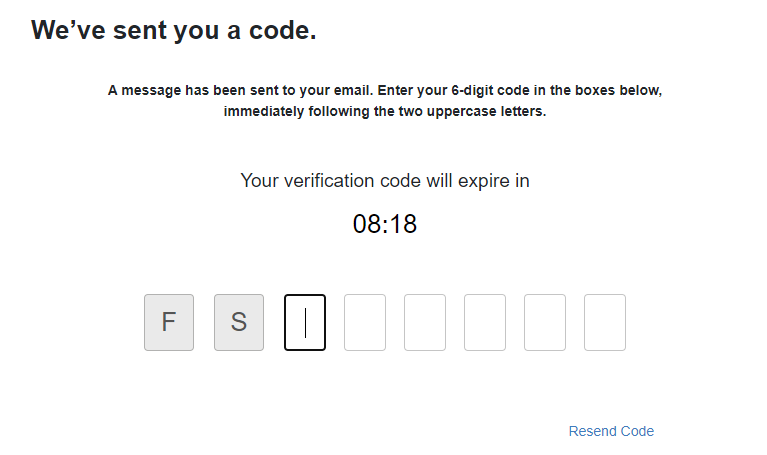 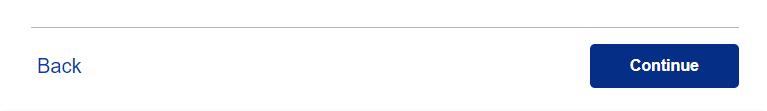 o
Registering To Use Tools
Member Portal log-in page
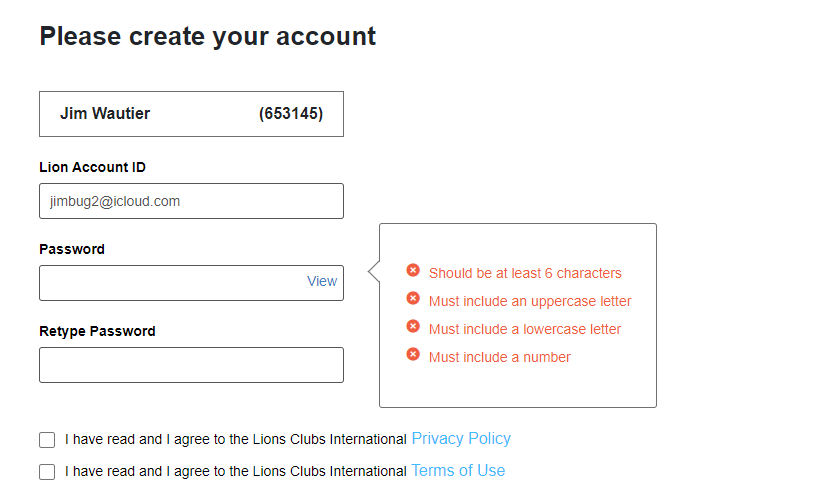 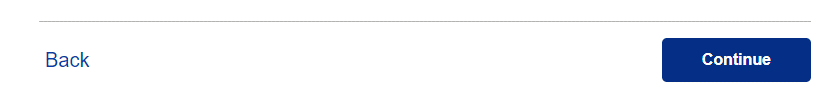 o
Registering To Use Tools
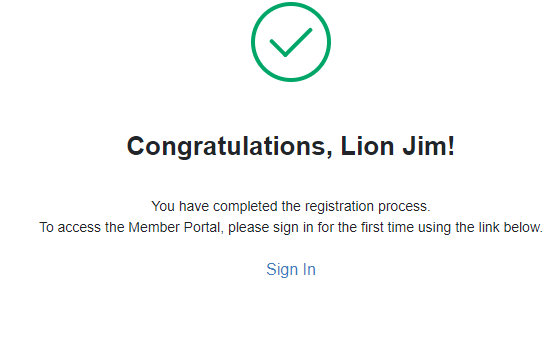 o
Registering To Use Tools
Member Portal log-in page
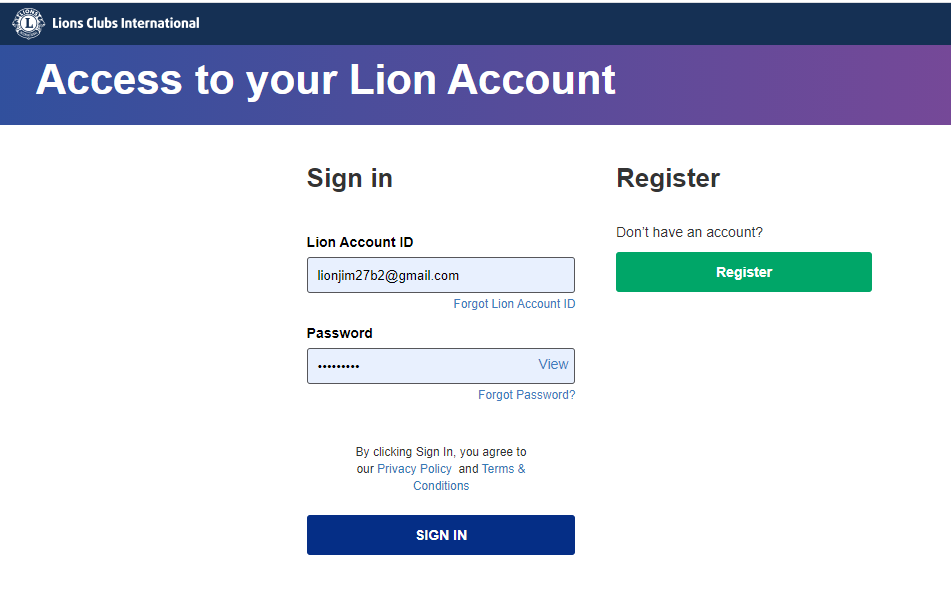 o
The Member Portal
Your “gateway” to the tools
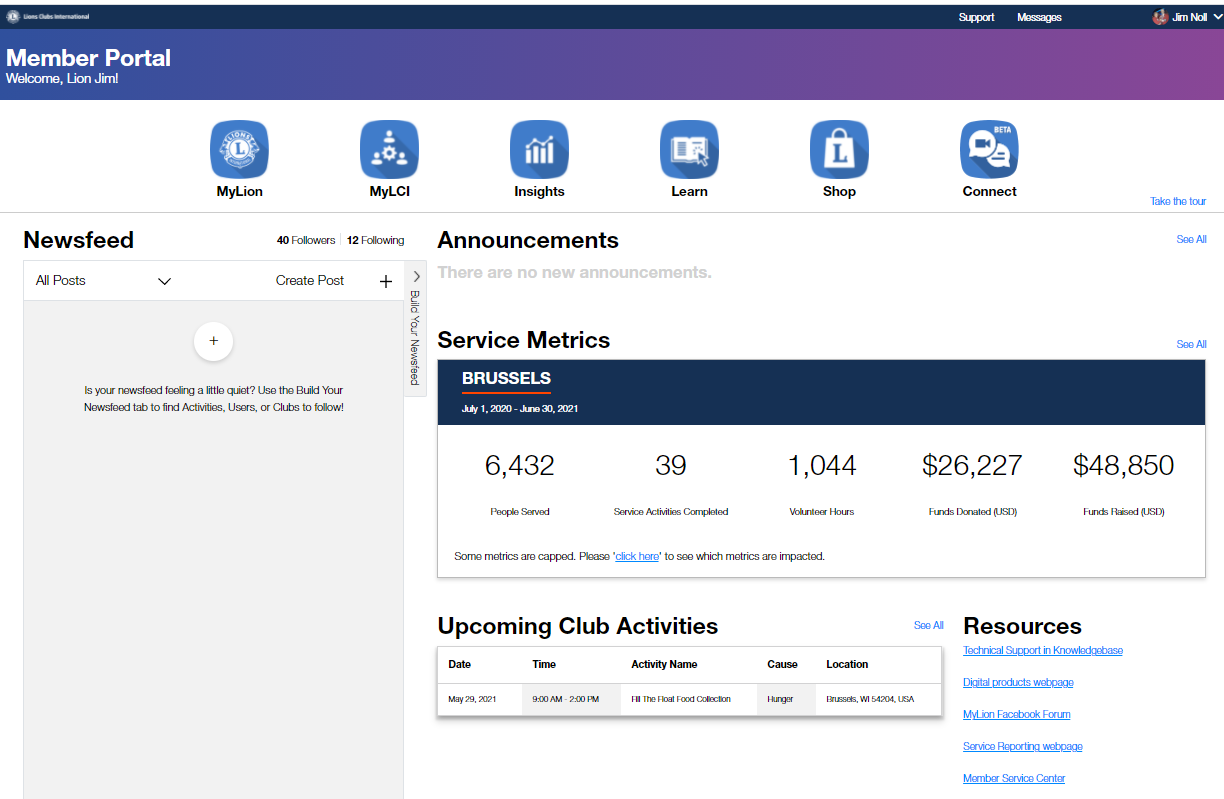 o
Registering To Use Tools
If you do NOT know your Member ID #
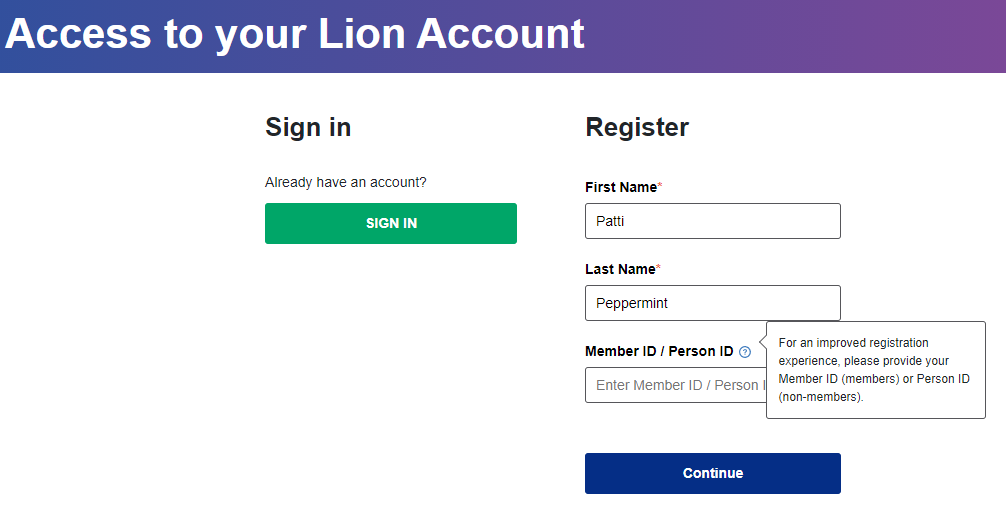 o
Registering To Use Tools
Do NOT know your Member ID #
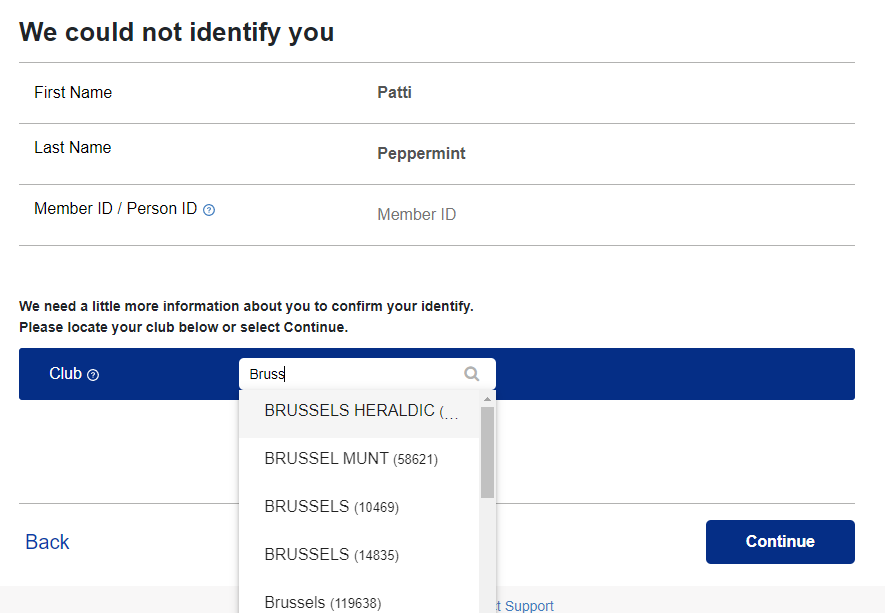 o
Registering To Use Tools
Do NOT know your Member ID #
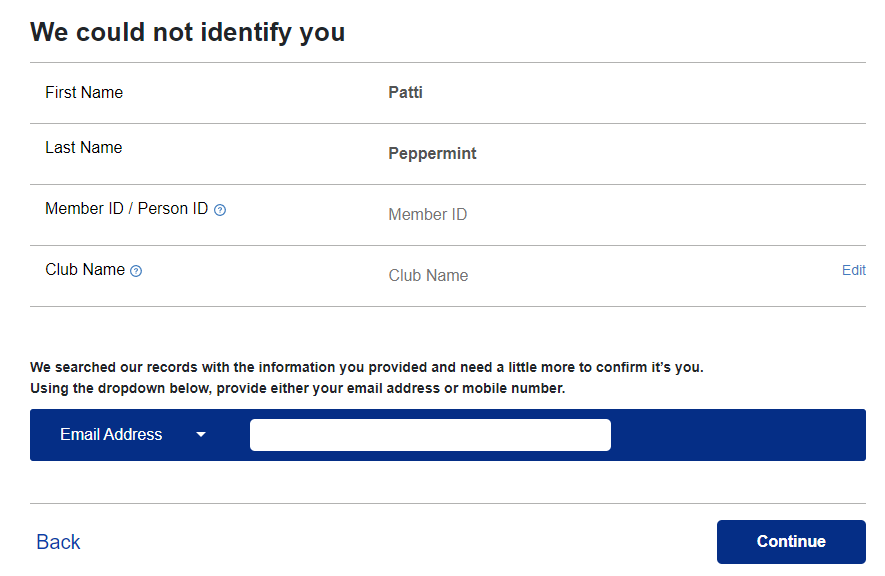 o
Registering To Use Tools
Do NOT know your Member ID #
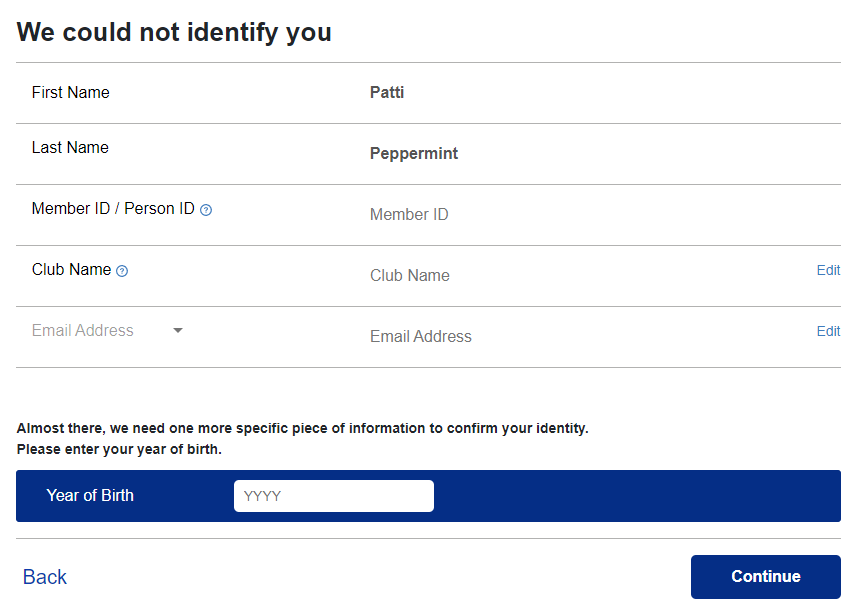 o
Registering To Use Tools
Do NOT know your Member ID #
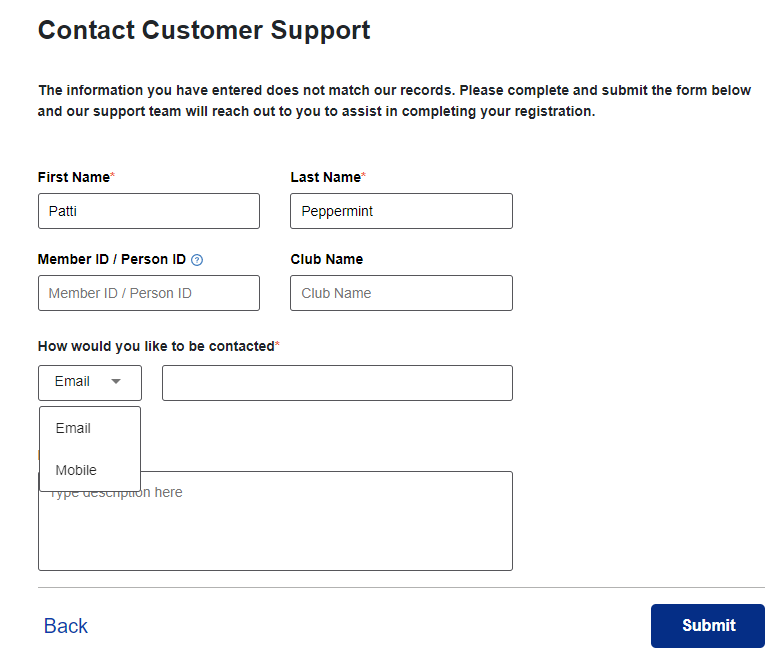 o
The Member Portal
Your “gateway” to the tools
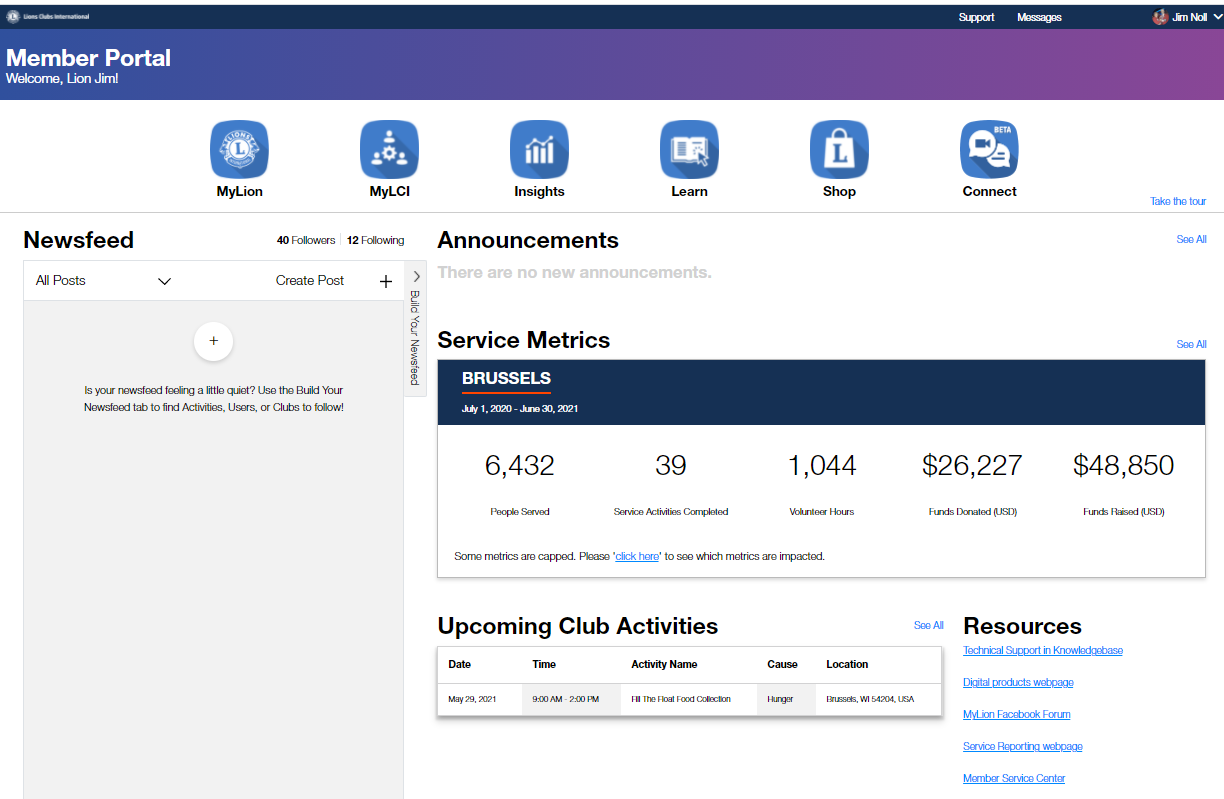 o
The Member Portal
Your “gateway” to the tools
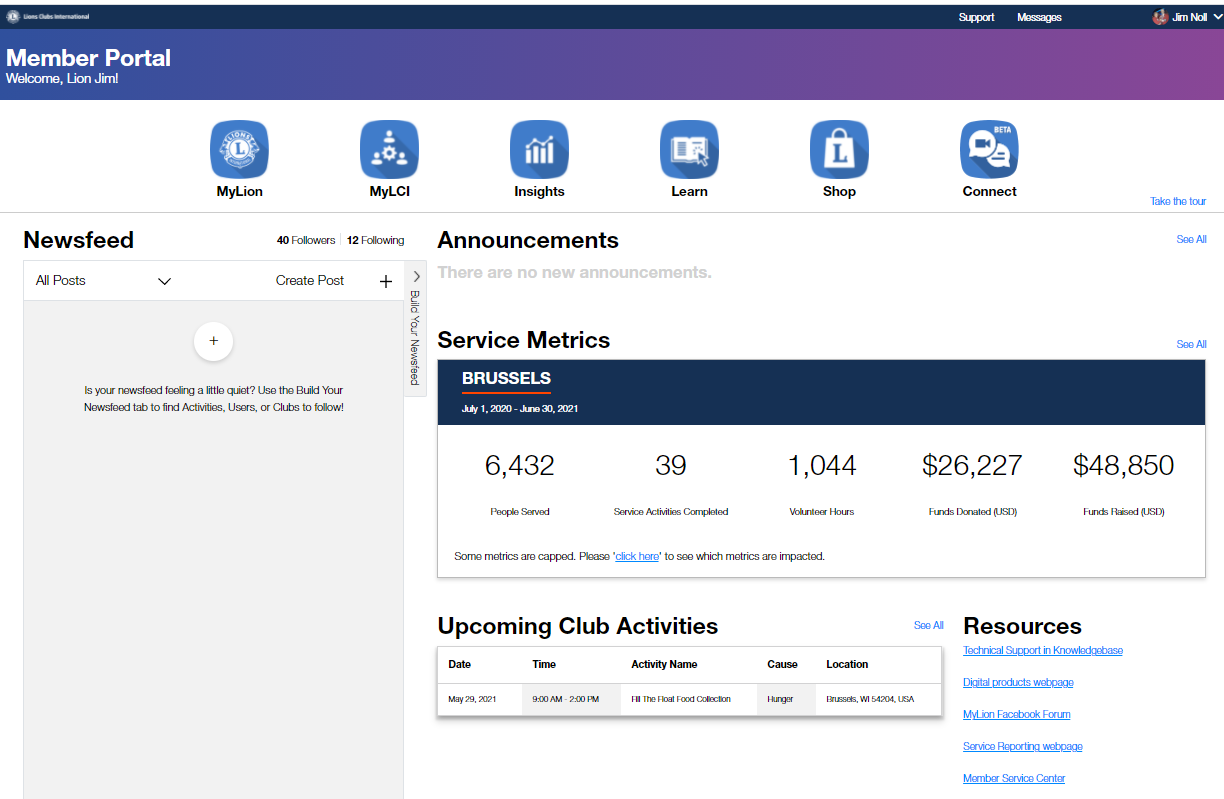 o
The Member Portal
Your “gateway” to the tools
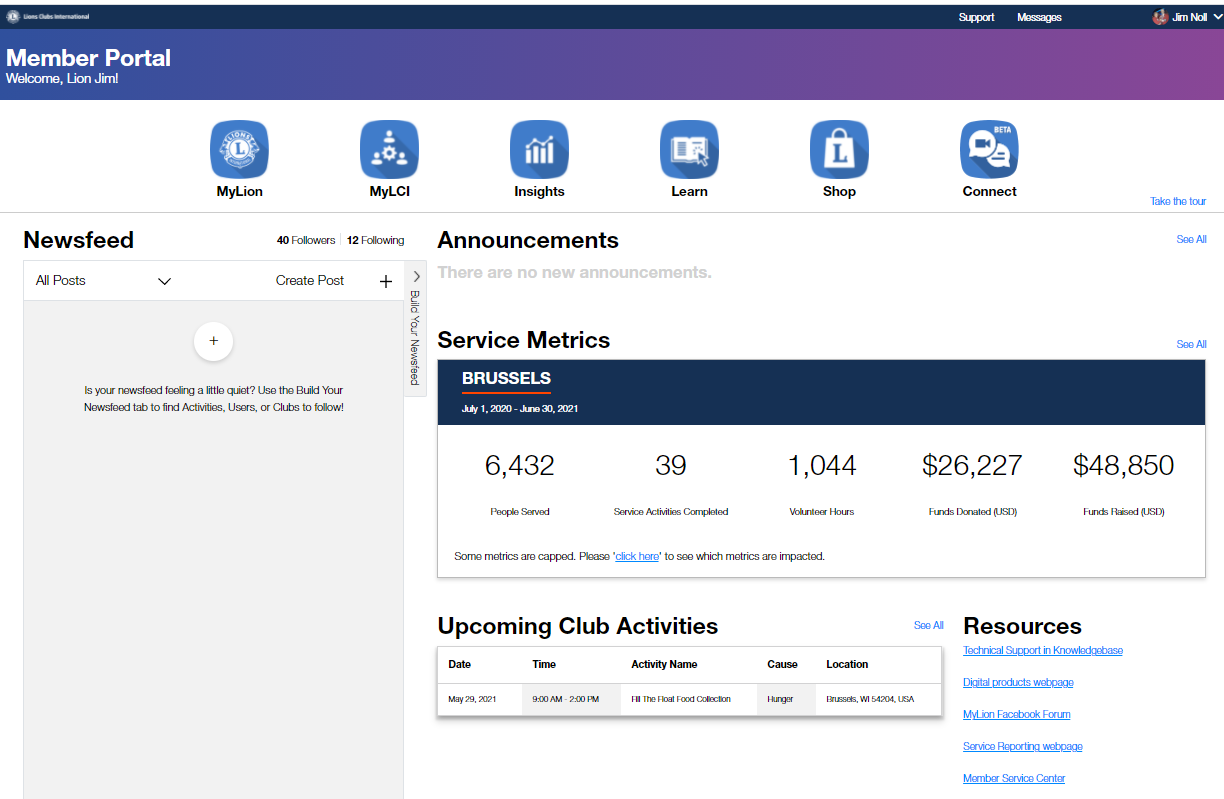 o
Getting To MyLCI
Membership Reporting
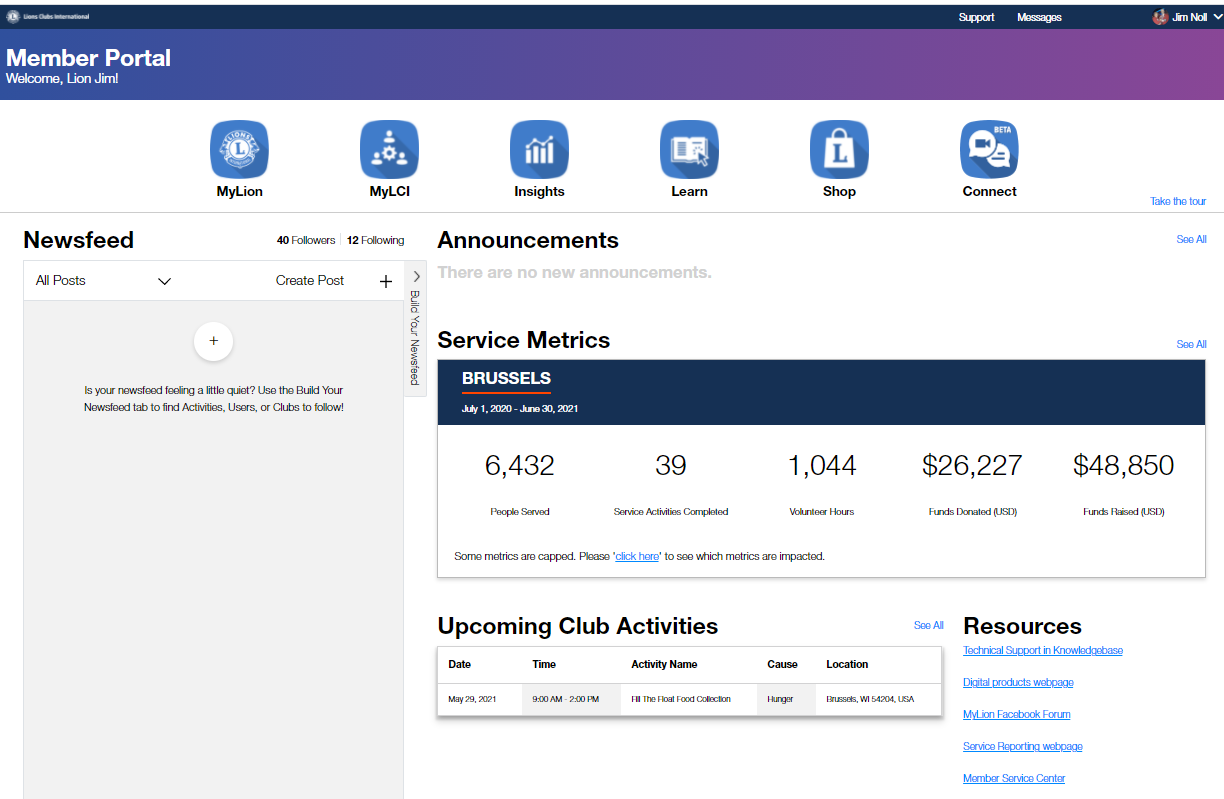 o
Using MyLCI
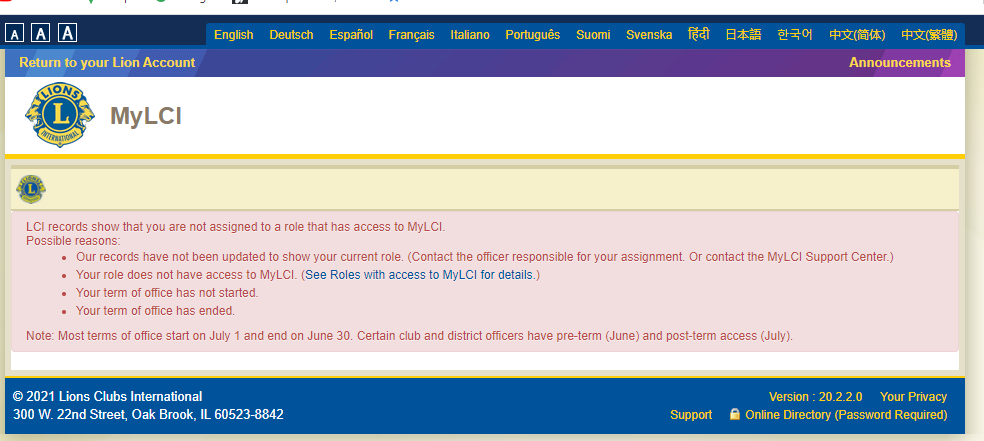 (Non-Officer Message)
o
Using MyLCI
(Officer Home Page)
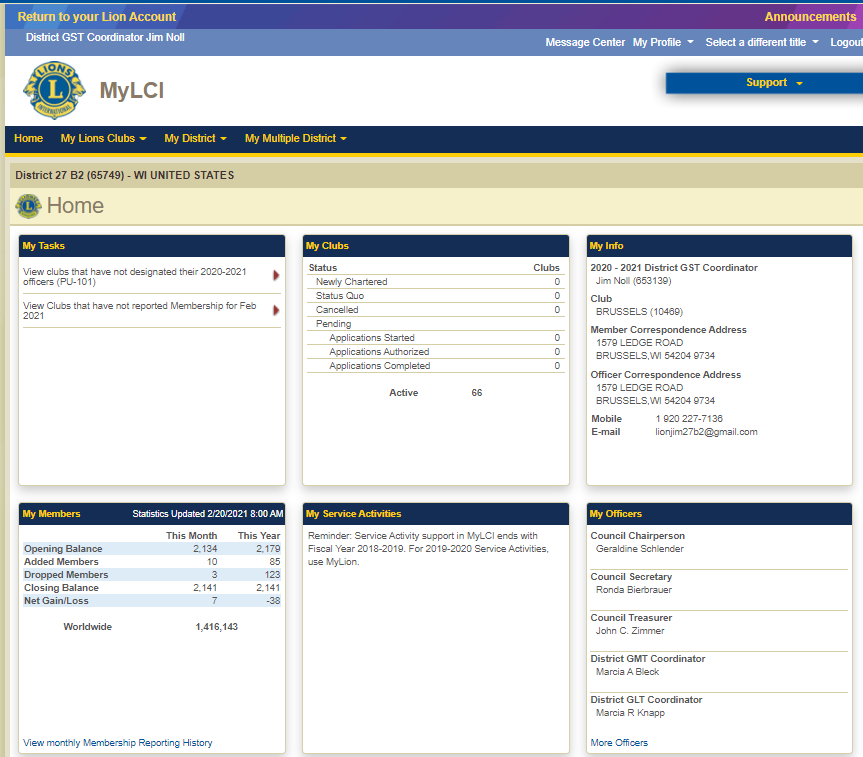 Quick Tour
o
Using MyLCI
(Upper Left)
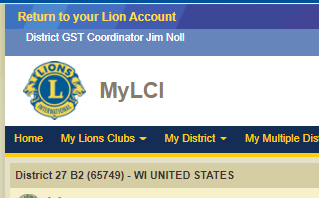 o
Using MyLCI
(Upper Right)
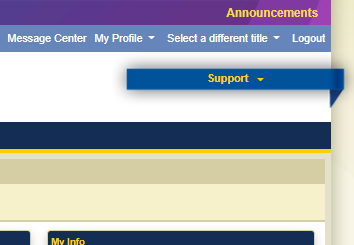 o
Using MyLCI
(Upper Right)
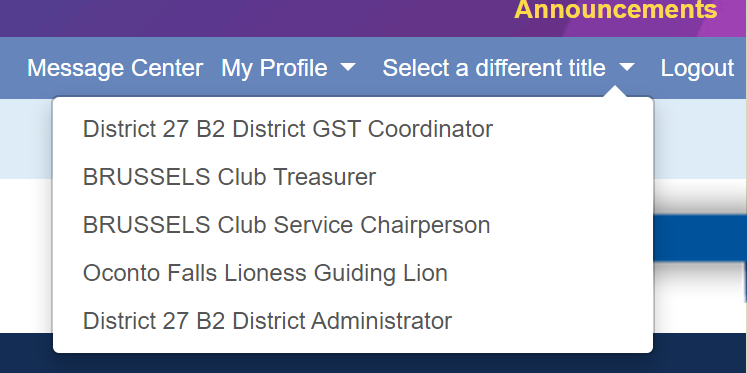 o
Using MyLCI
(Upper Right)
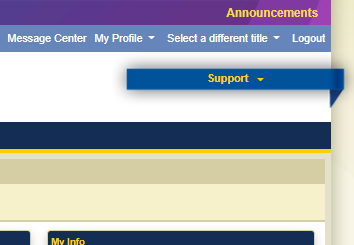 o
Using MyLCI
(Upper Right)
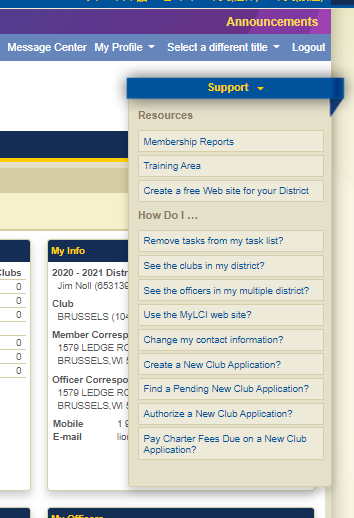 YOUR HOMEWORK!
Explore the “Support” ribbon
o
Using MyLCI
(Training Area)
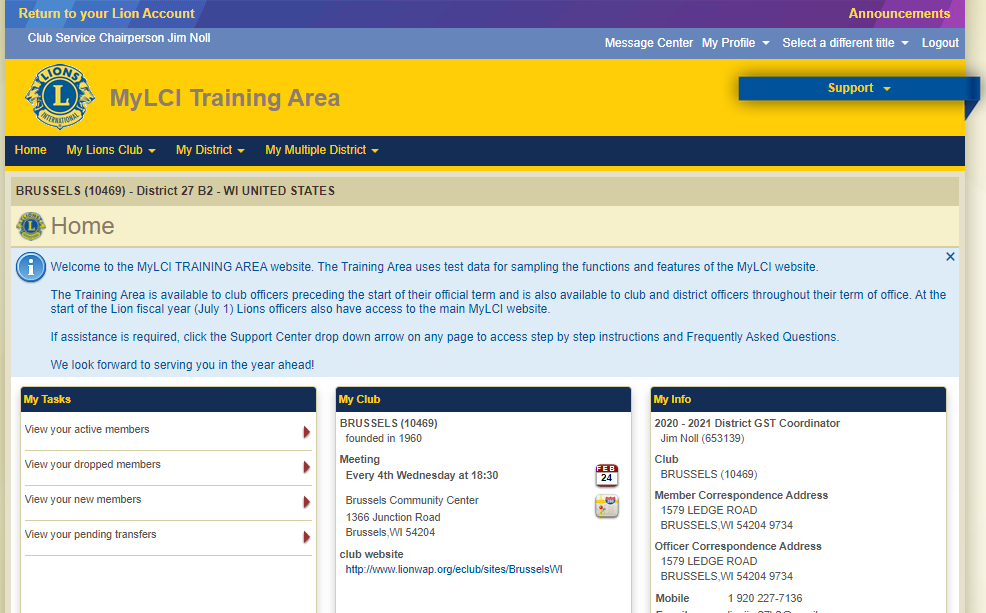 o
Getting To MyLion
Web-based Activity Reporting
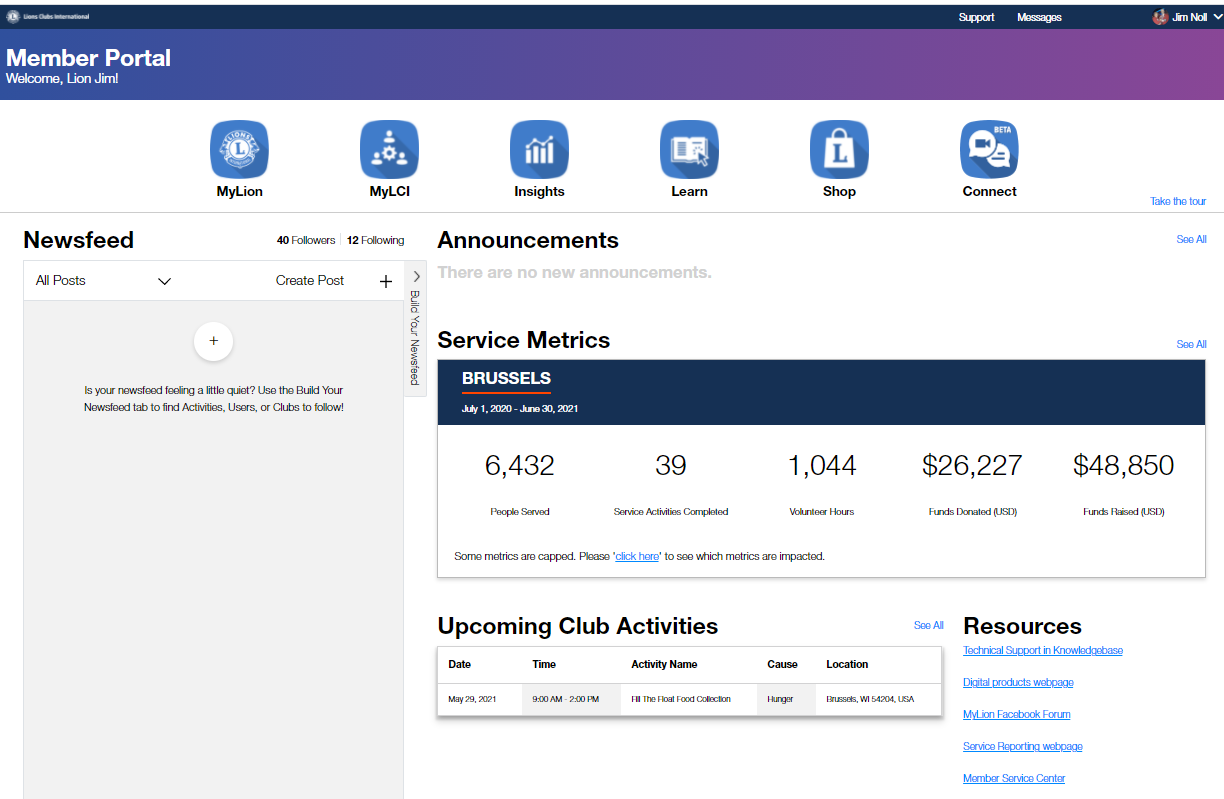 o
Using MyLion
(Home Page)
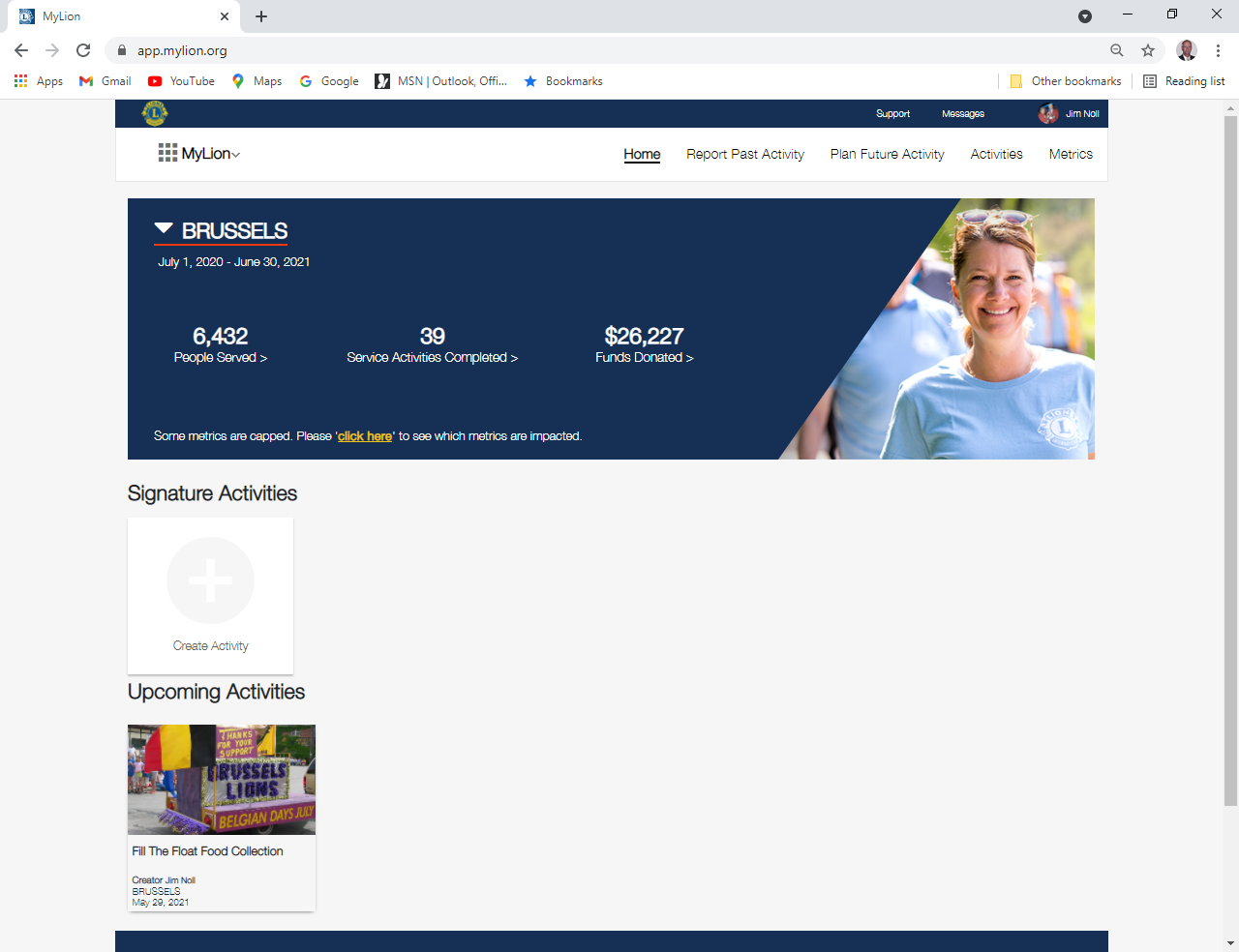 Any “registered” Lion can work in MyLion
o
MyLion
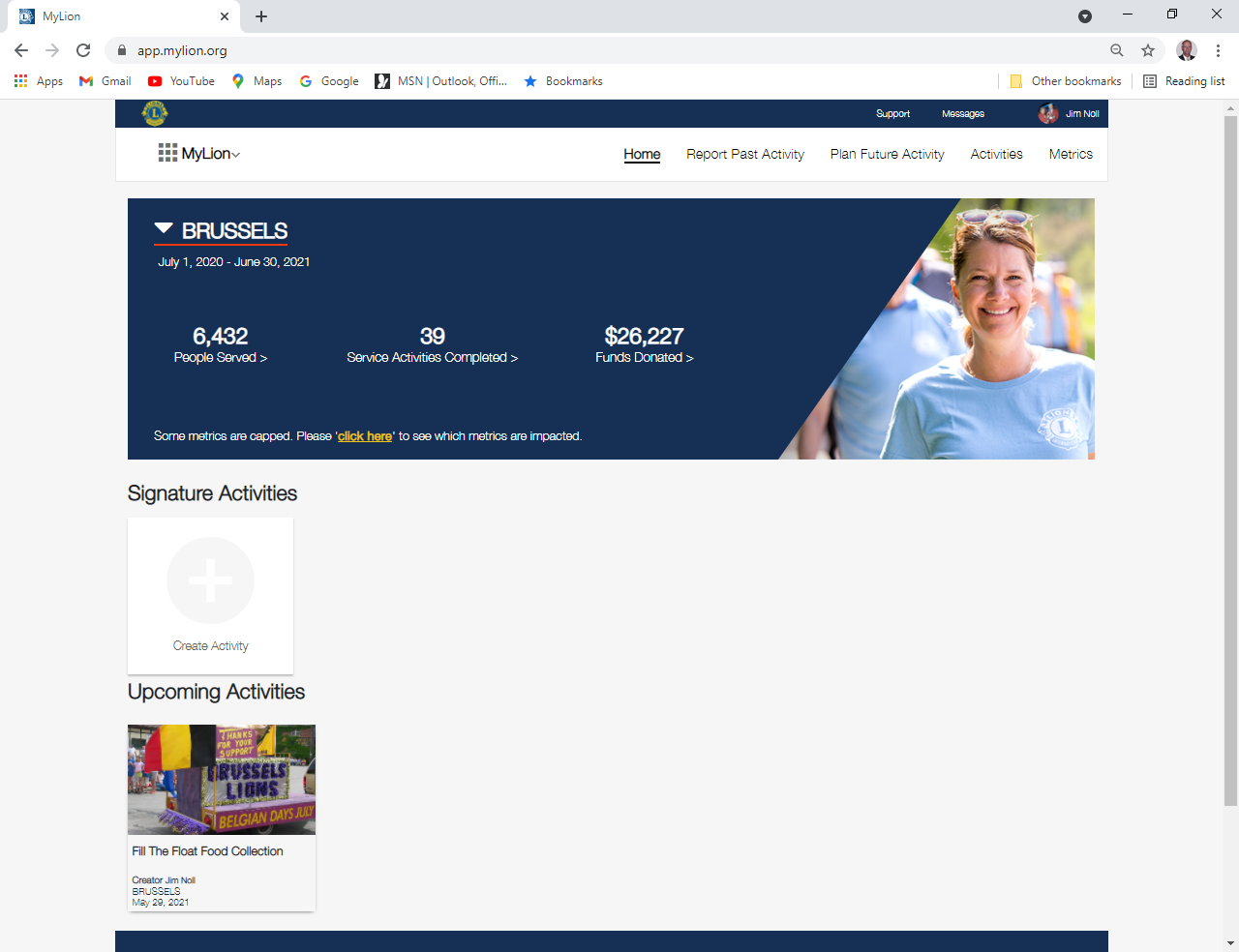 Quick Tour
o
Using MyLion
(What Can A User Do in MyLion?)
PLAN a FUTURE Activity (any Lion can do it)
List details you know in advance (description, date, time, location, etc)
Pre-populate some info that you will need for reporting
Set up recurring activities for the entire year (use the copy feature)
Send invites to Lions to notify them of the activity
REPORT a COMPLETED Activity (only certain officers can REPORT an Activity)
Review Activities that have been REPORTED
Look at METRICS for REPORTED Activities
o
[Speaker Notes: Who can REPORT:
	Secretary, 
	President, 
	Club Service Chair, 
	Club Administrator]
(PLANNING)
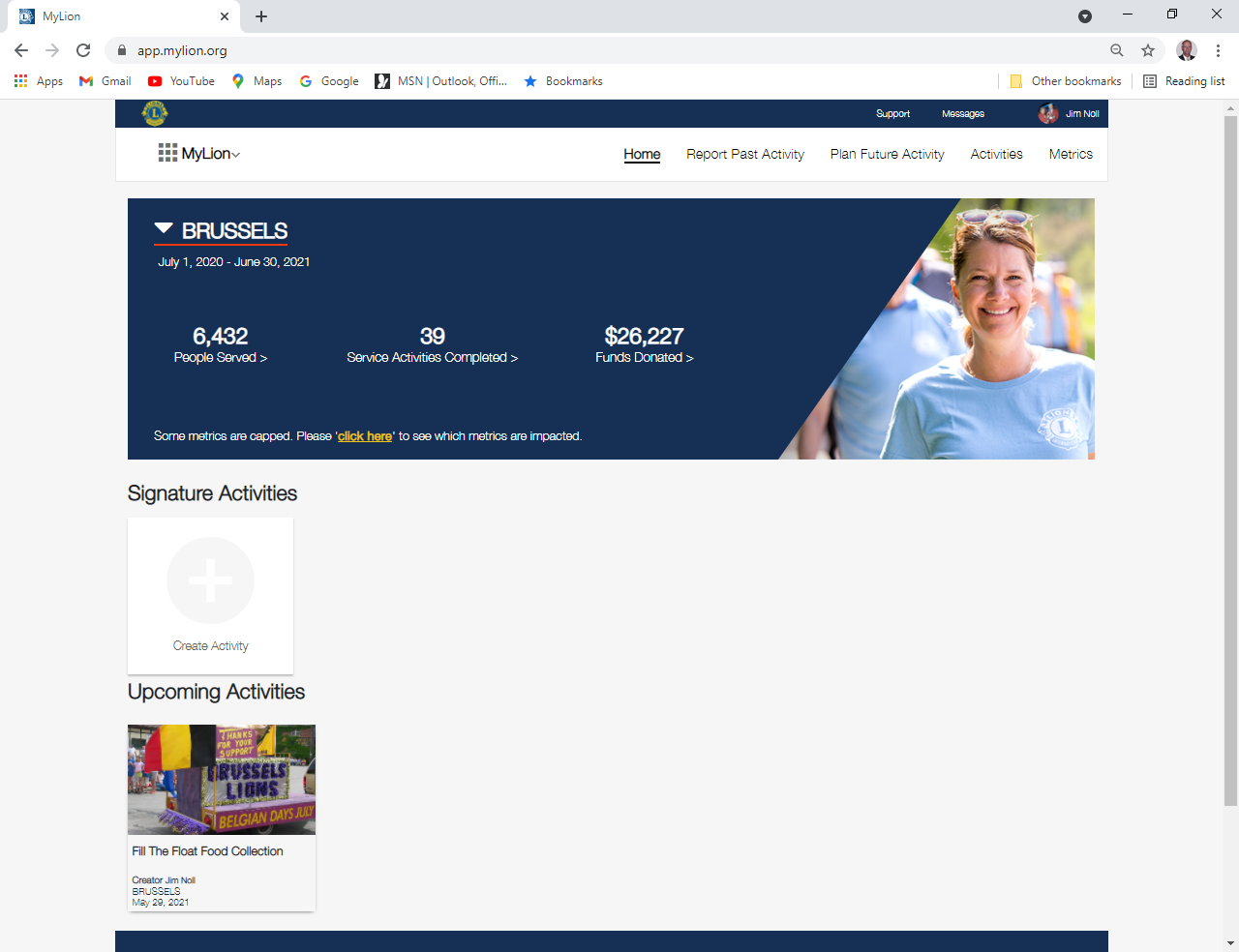 PLANNING
a FUTURE
Activity
o
[Speaker Notes: MULTI-PAGE STEP BY STEP PROCESS
PROVIDES HELP BOXES TO EXPLAIN WHAT YOU ARE PLANNING

Activity Types
	Service Activity
	Fundraiser
	Meeting
	Donation
Causes
	Hunger
	Environment
	Childhood Cancer
	Diabetes
	Vision
	Other]
(PLANNING)
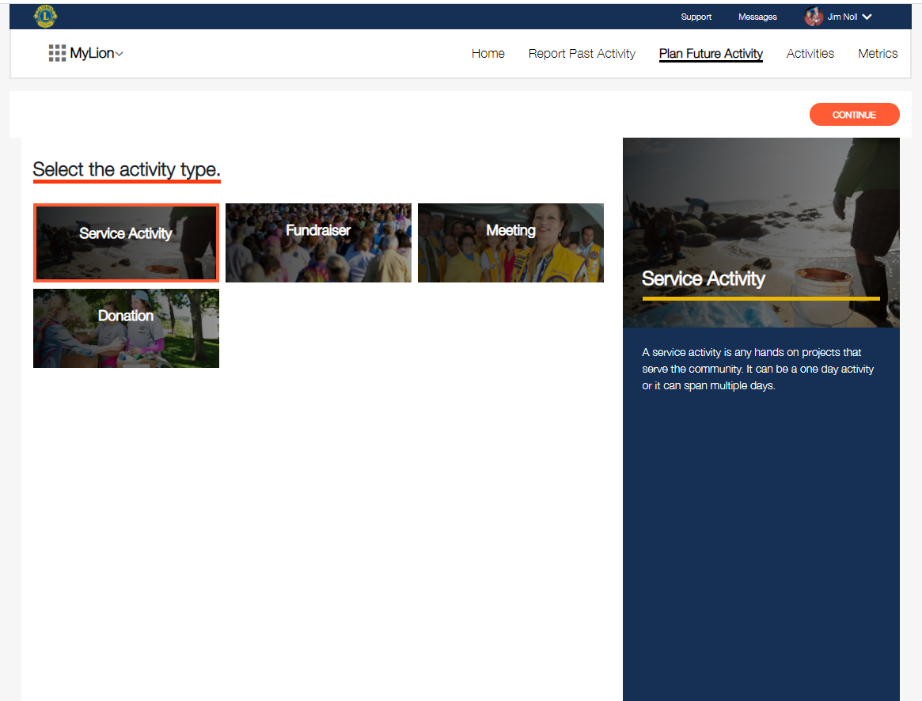 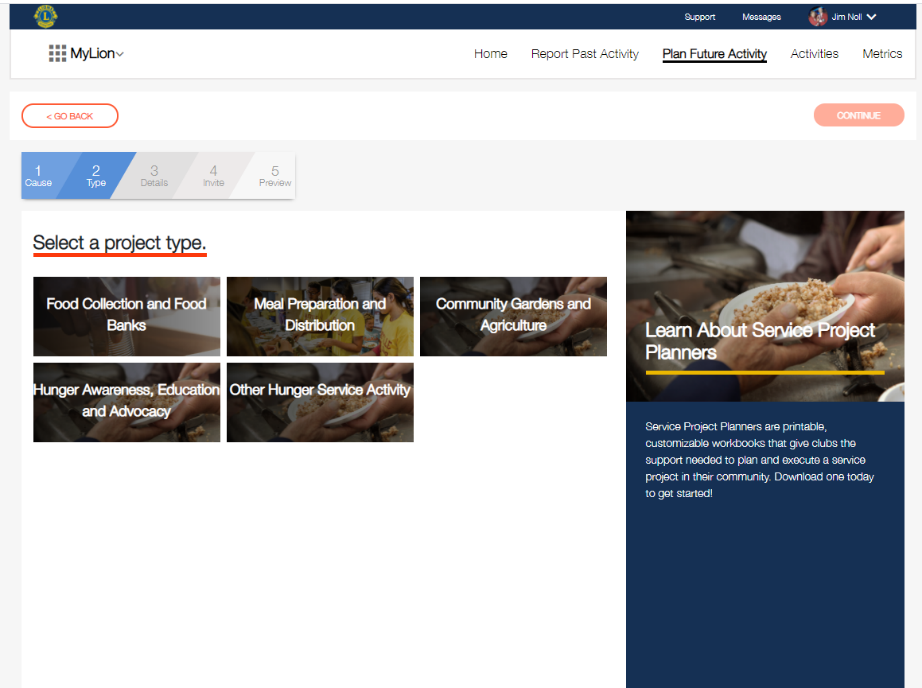 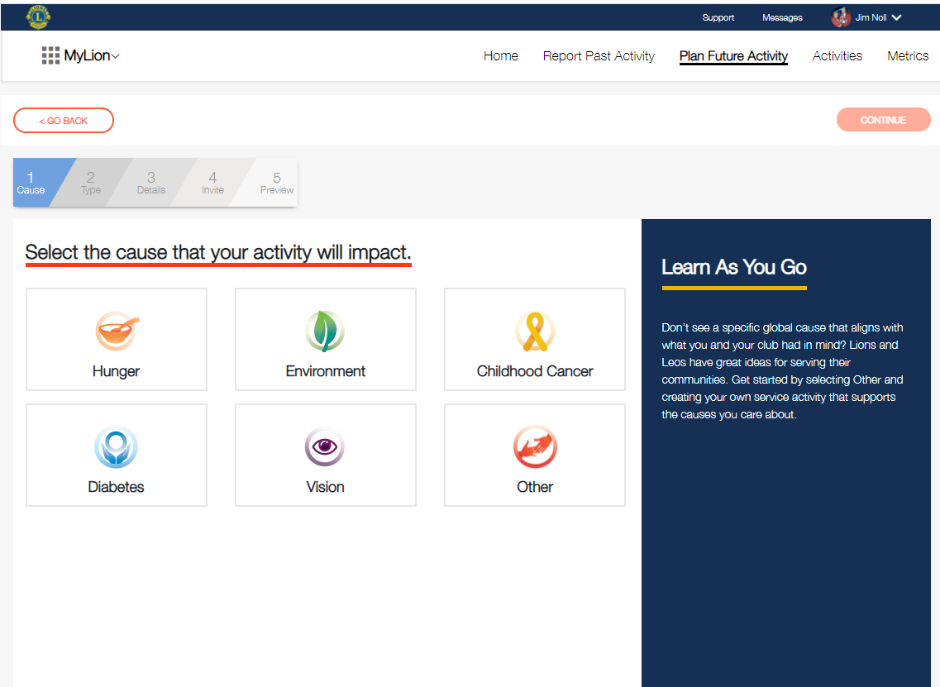 3
1
2
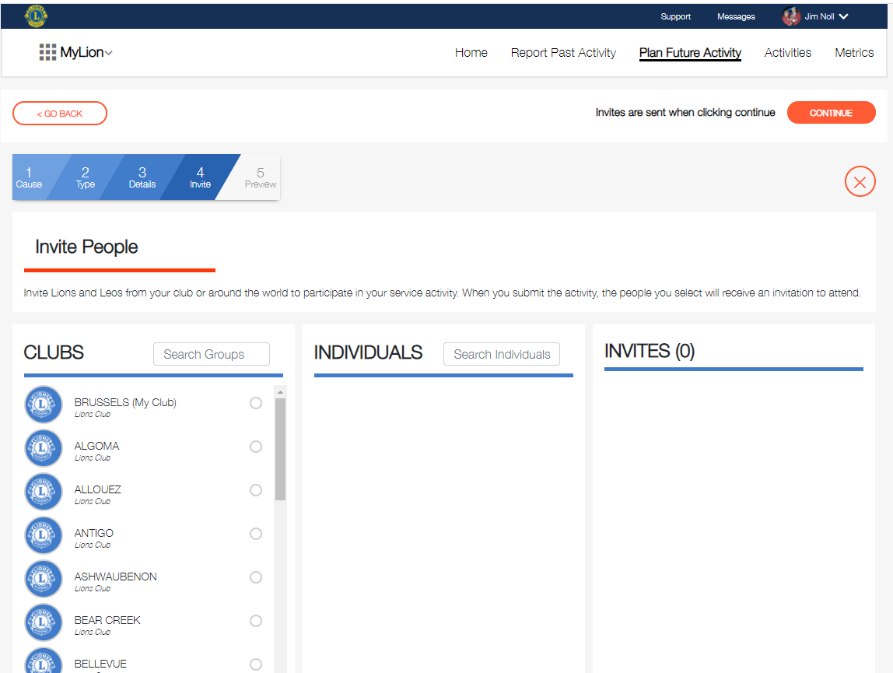 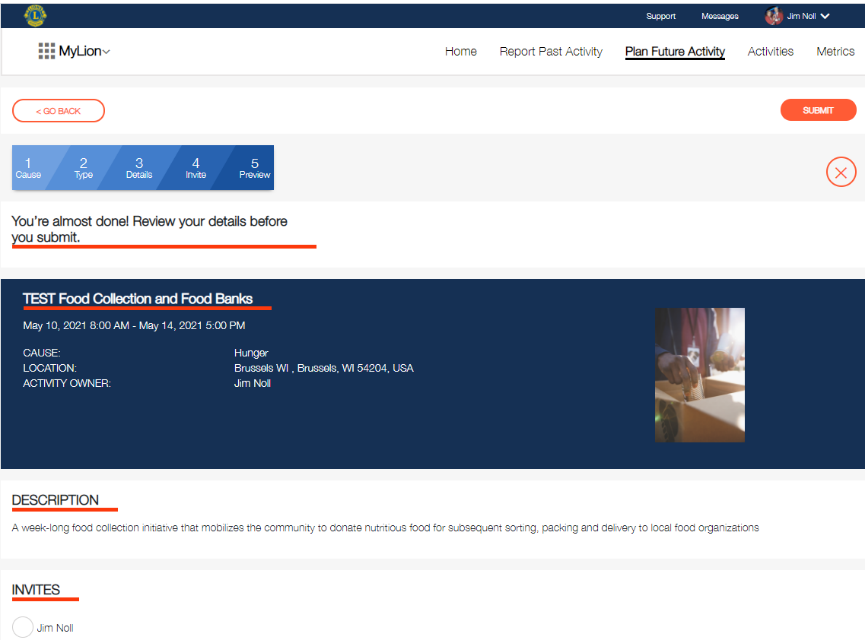 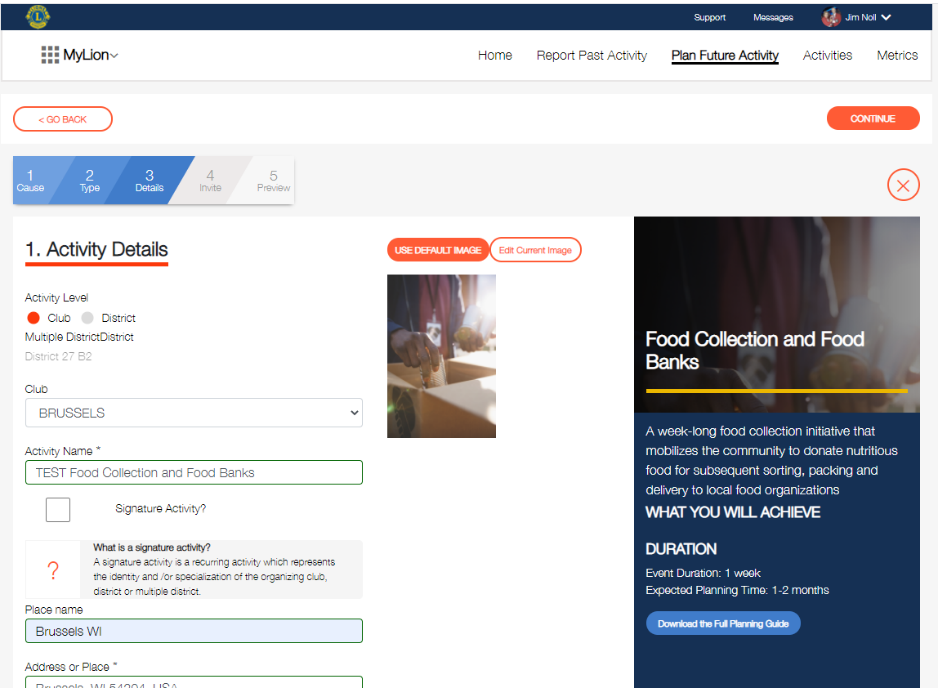 6
5
4
o
[Speaker Notes: MULTI-PAGE STEP BY STEP PROCESS
PROVIDES HELP BOXES TO EXPLAIN WHAT YOU ARE PLANNING

Activity Types
	Service Activity
	Fundraiser
	Meeting
	Donation
Causes
	Hunger
	Environment
	Childhood Cancer
	Diabetes
	Vision
	Other]
(REPORTING)
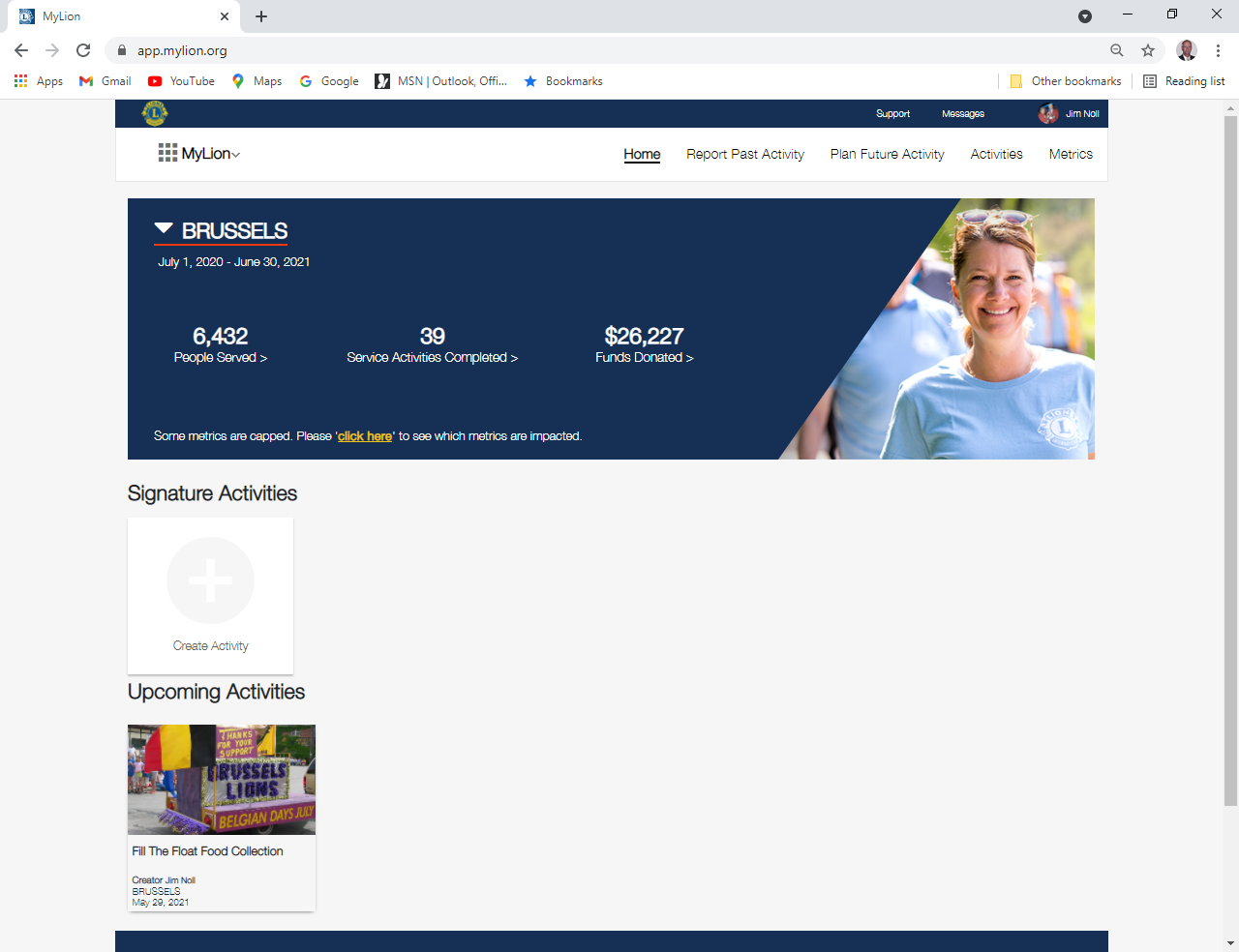 REPORTING a
 COMPLETED
Activity
o
[Speaker Notes: USED TO BE A MULTI-PAGED PROCESS SIMILAR TO PLANNING AN ACTIVITY]
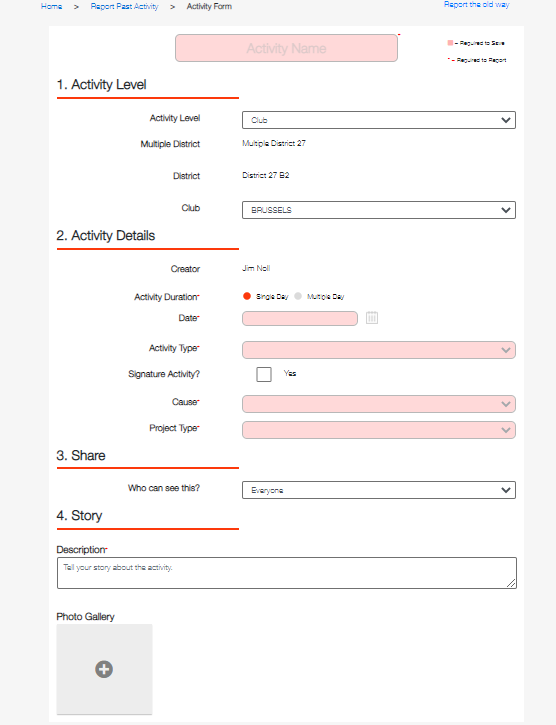 Activity Name
Date
Activity Type
Cause
Project Type
Description
Photos
SAVE vs REPORT
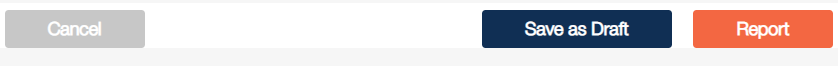 o
[Speaker Notes: Activity Types
	Service Activity
	Fundraiser
	Meeting
	Donation
Causes
	Hunger
	Environment
	Childhood Cancer
	Diabetes
	Vision
	Other
Additional METRICS optional]
(ACTIVITIES)
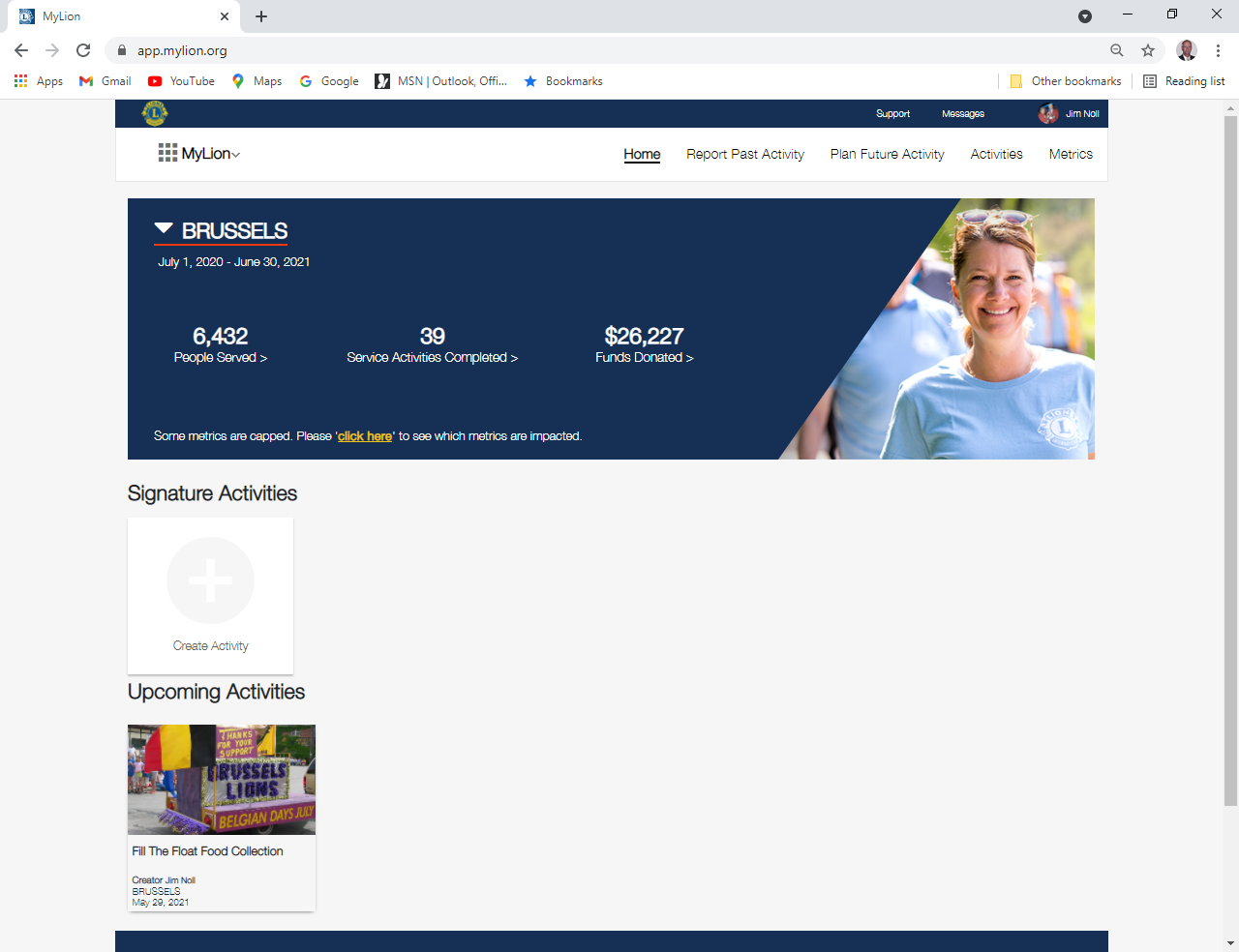 ACTIVITIES
o
(ACTIVITIES)
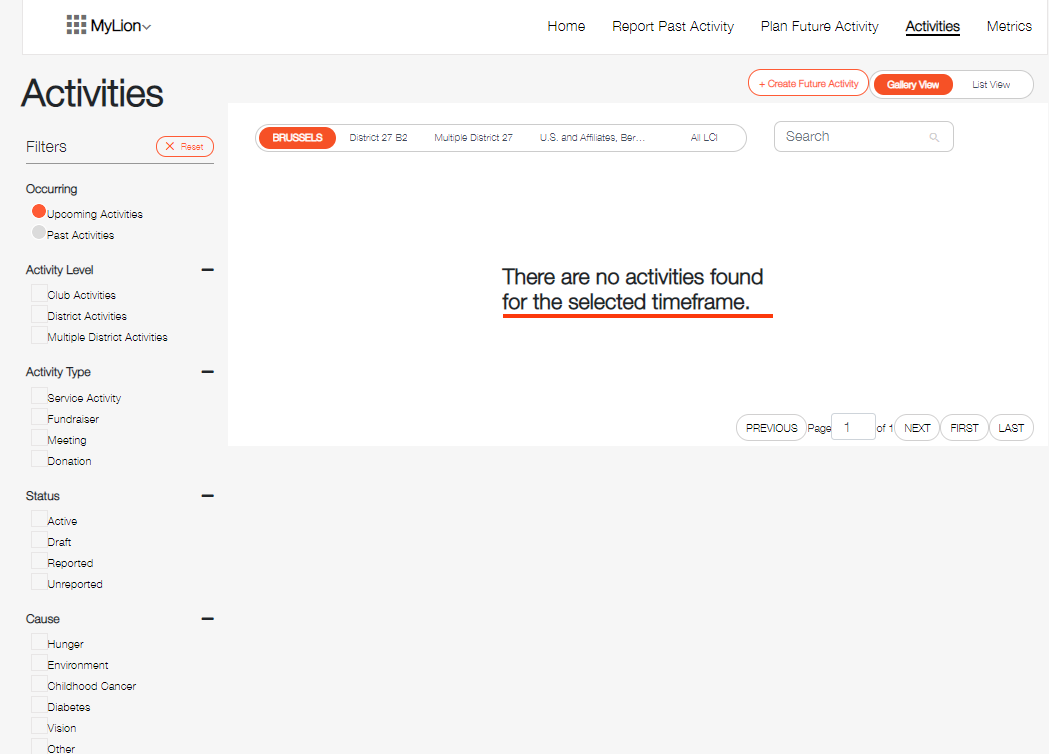 o
(ACTIVITIES)
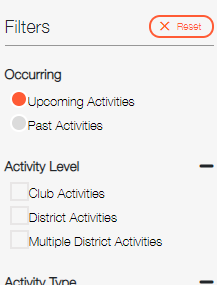 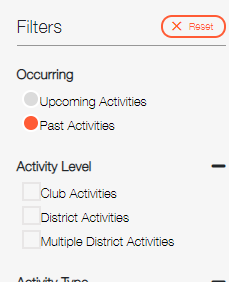 o
(ACTIVITIES)
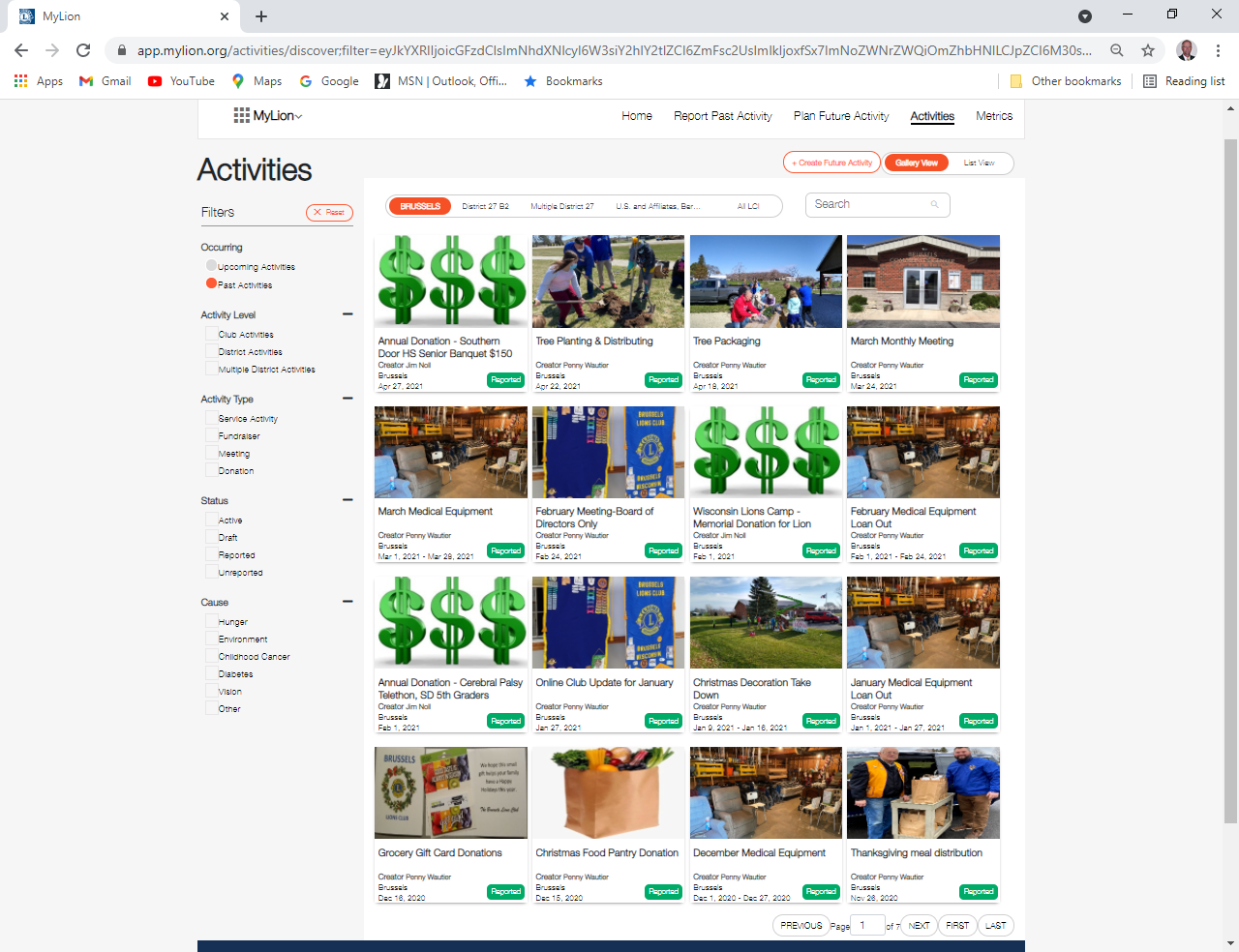 o
(ACTIVITIES)
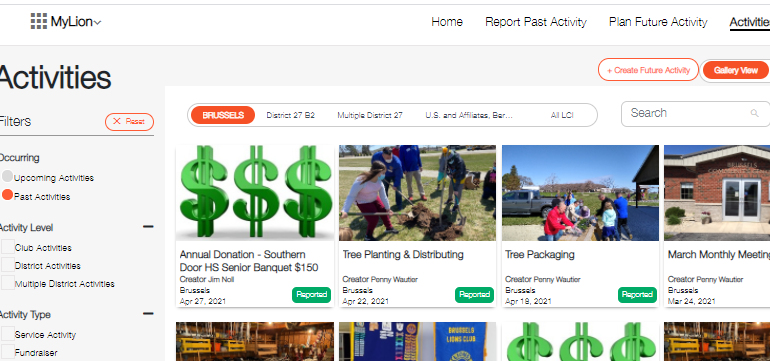 o
(METRICS)
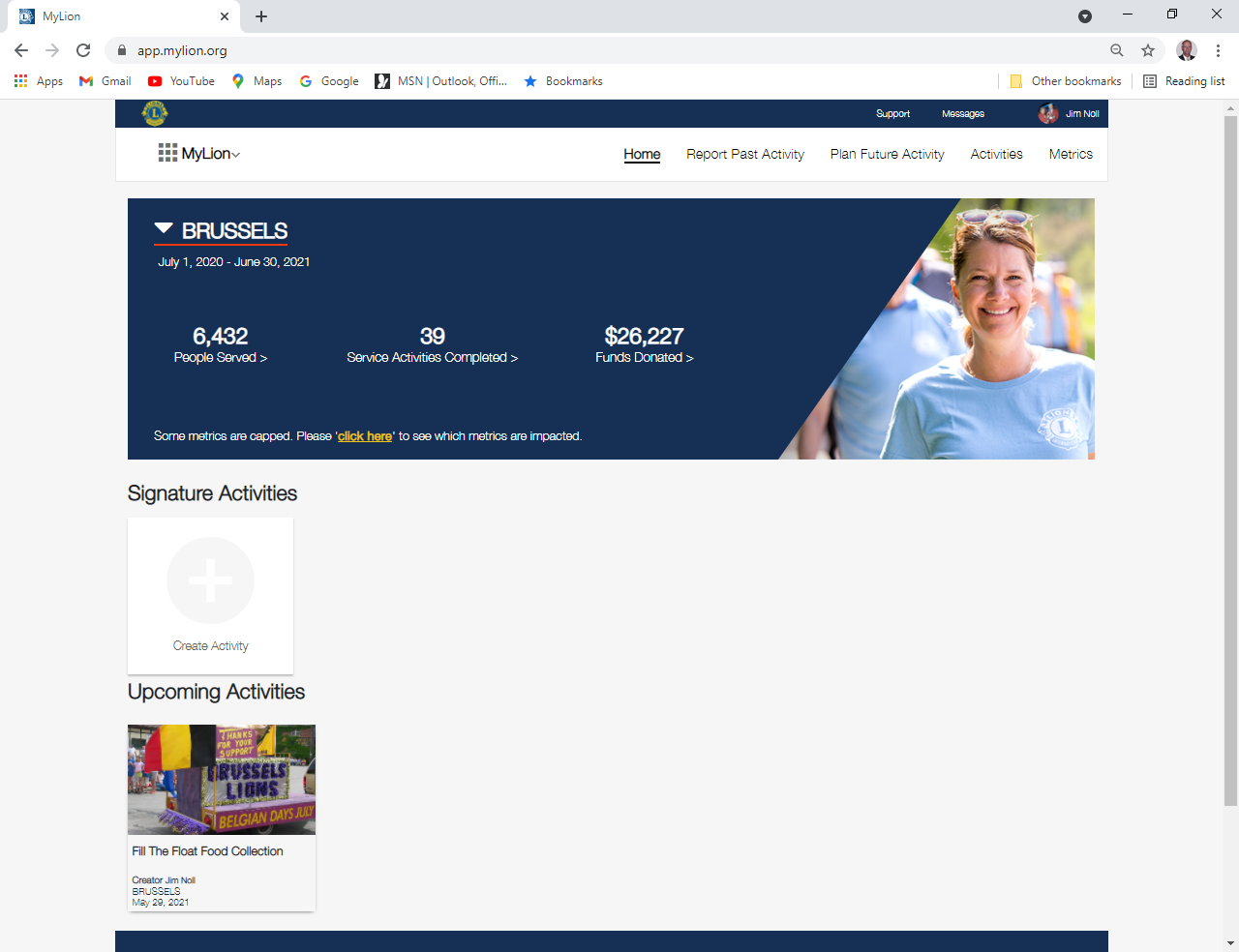 o
(METRICS)
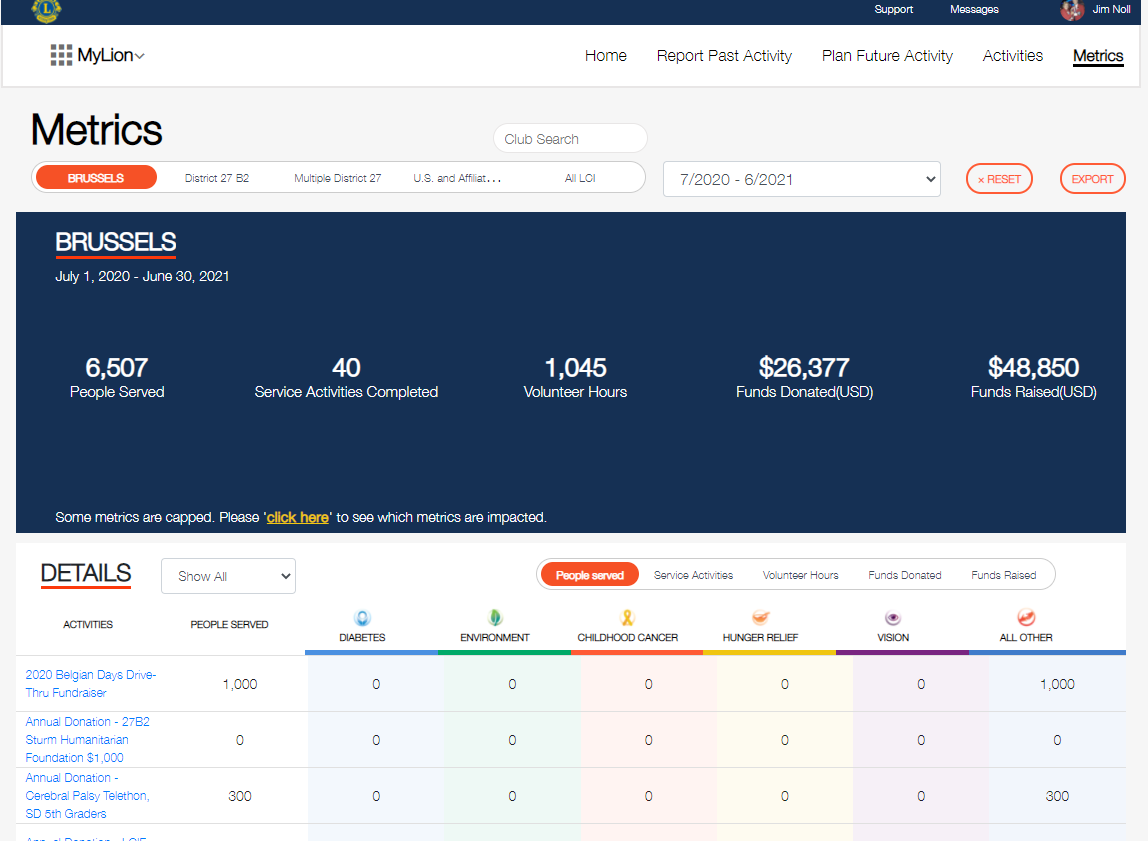 o
(METRICS)
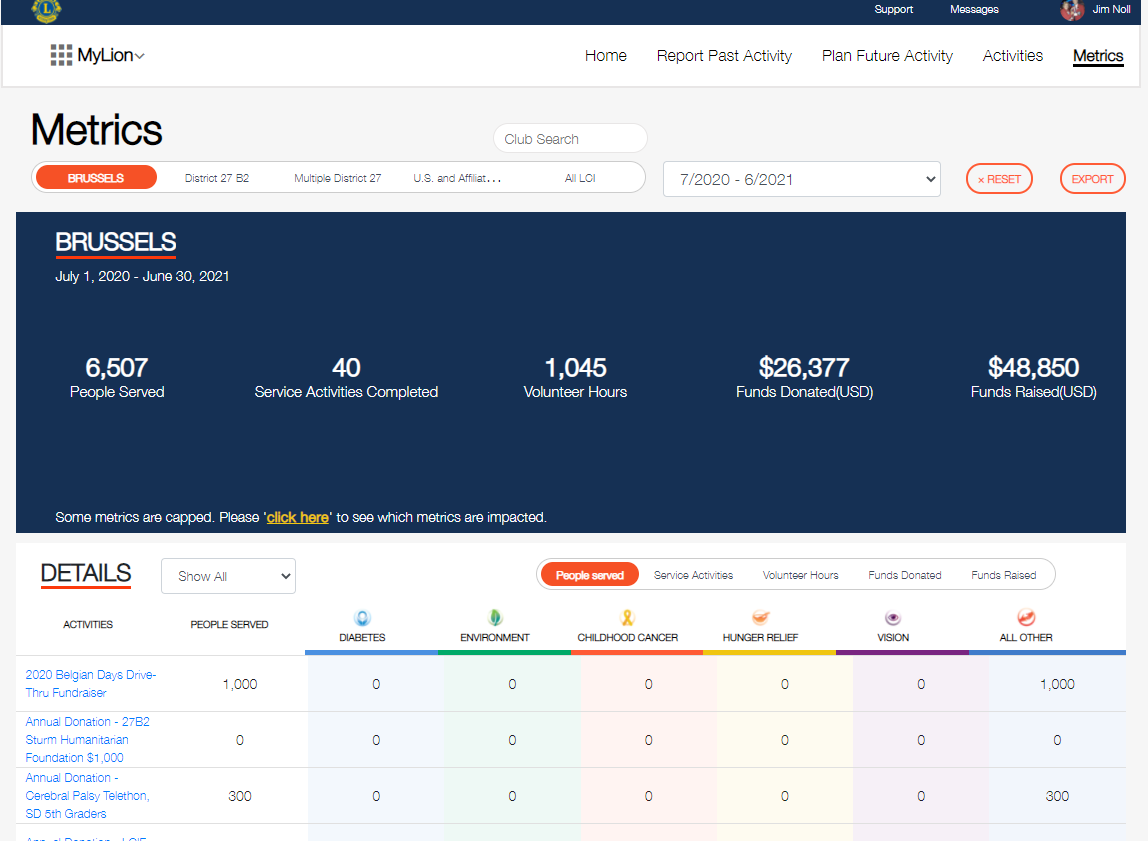 o
(METRICS)
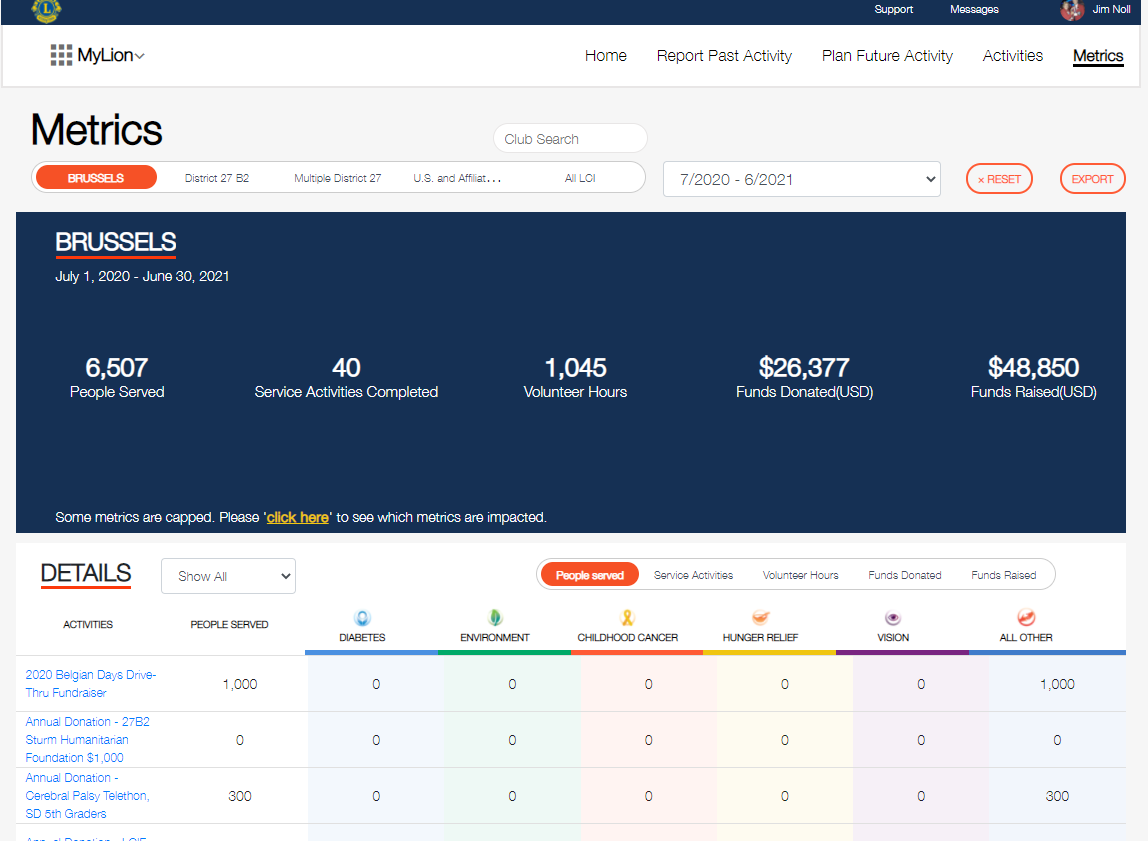 o
(METRICS)
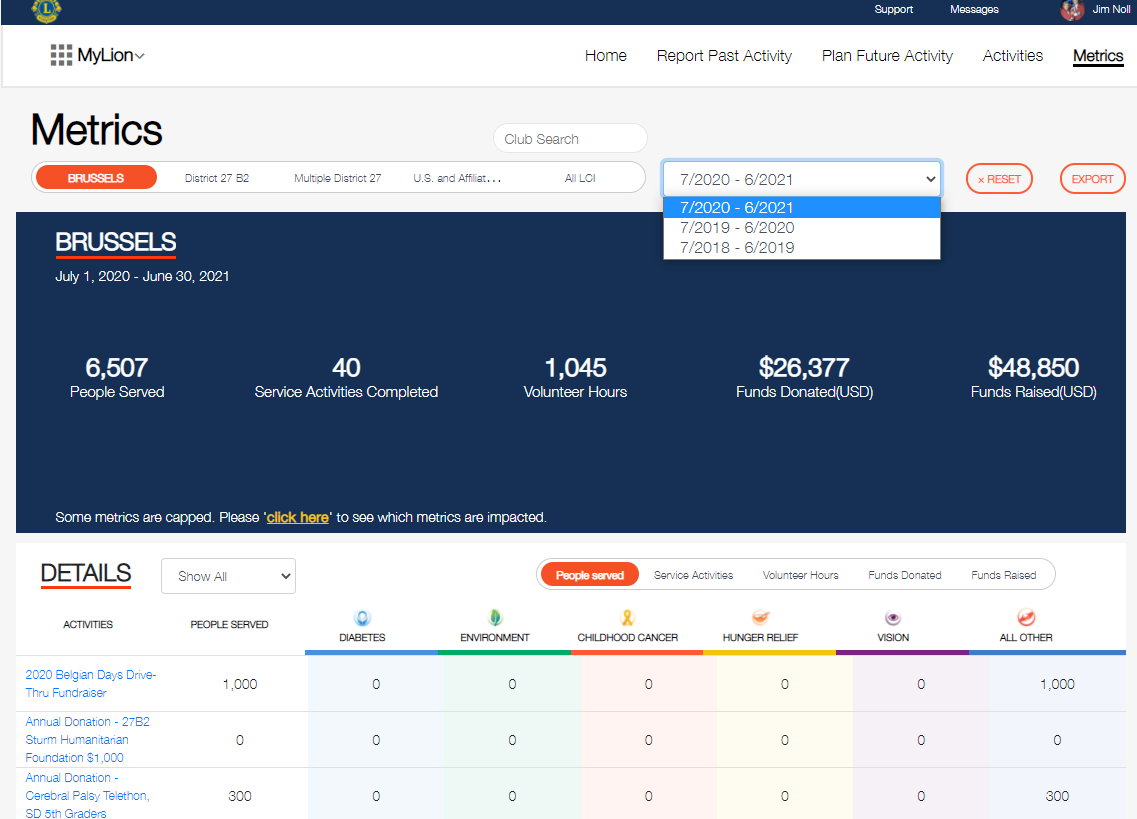 o
(METRICS)
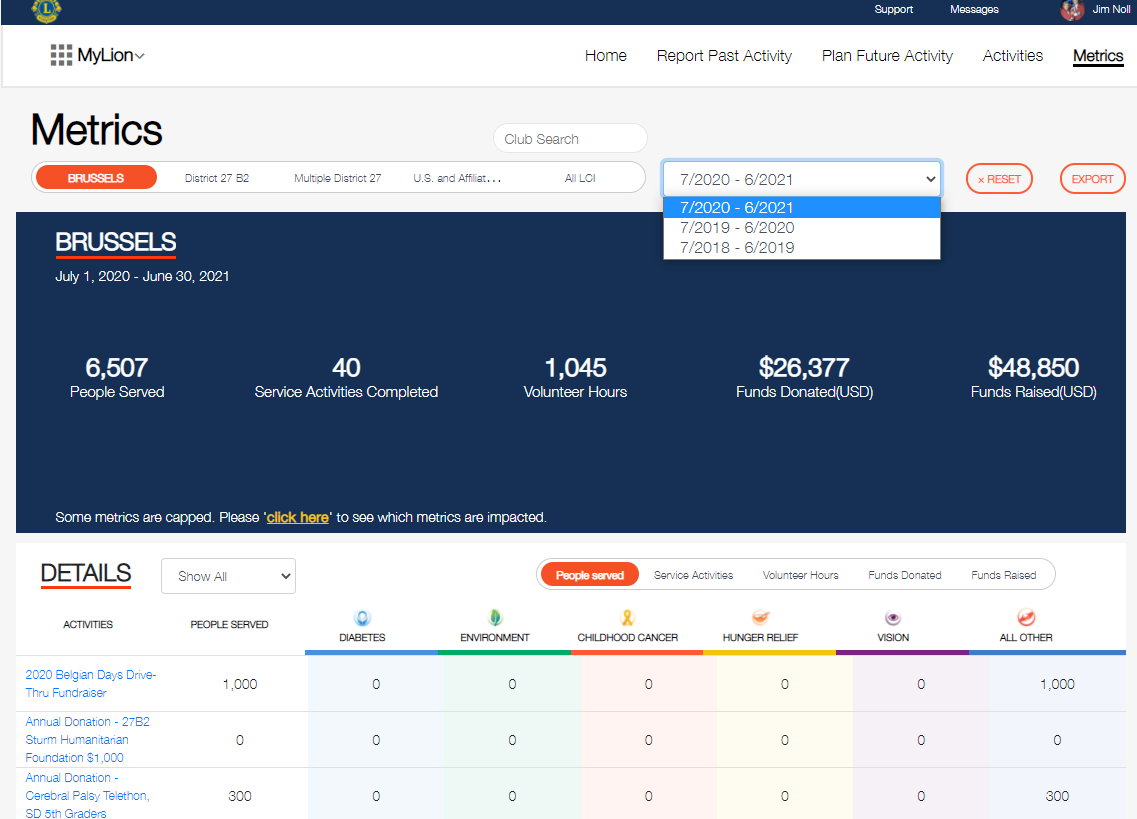 o
(METRICS)
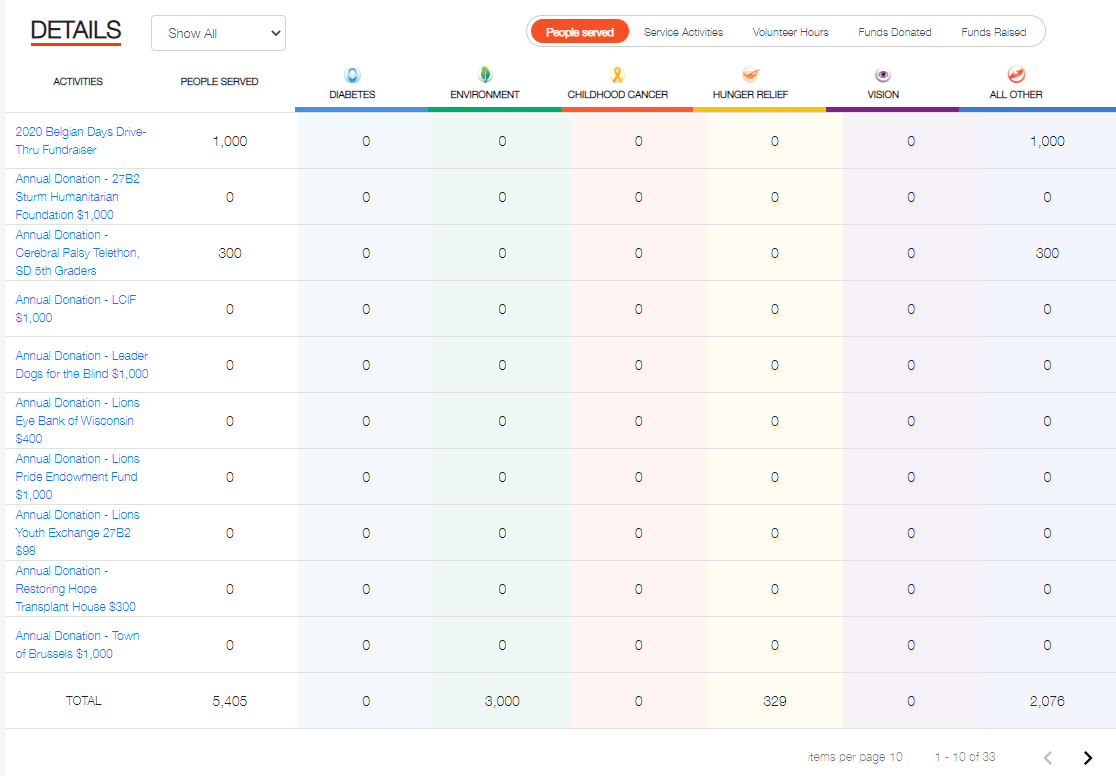 o
(METRICS)
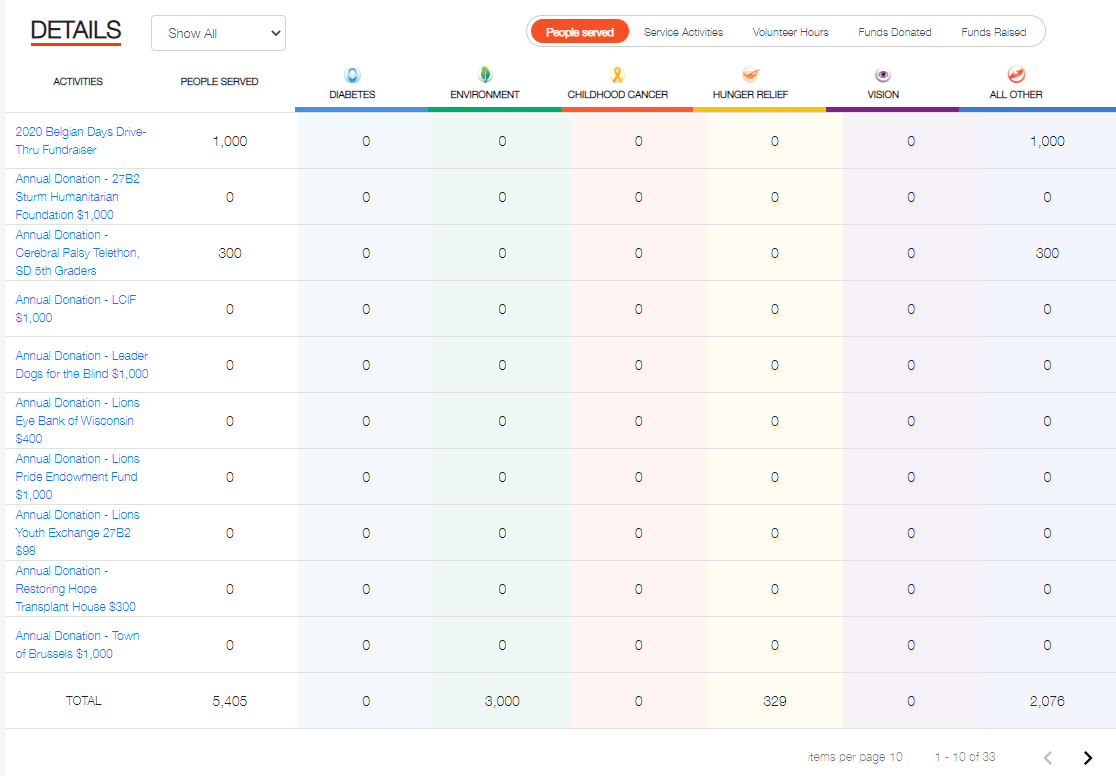 o
(METRICS)
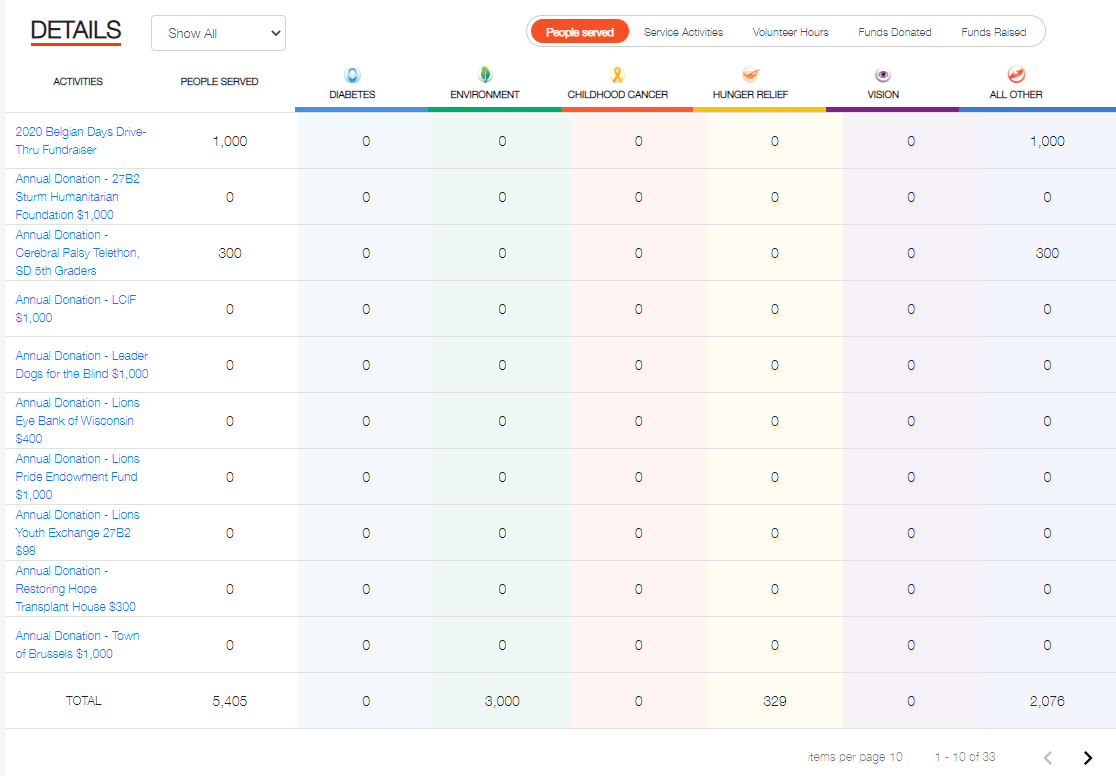 o
(METRICS)
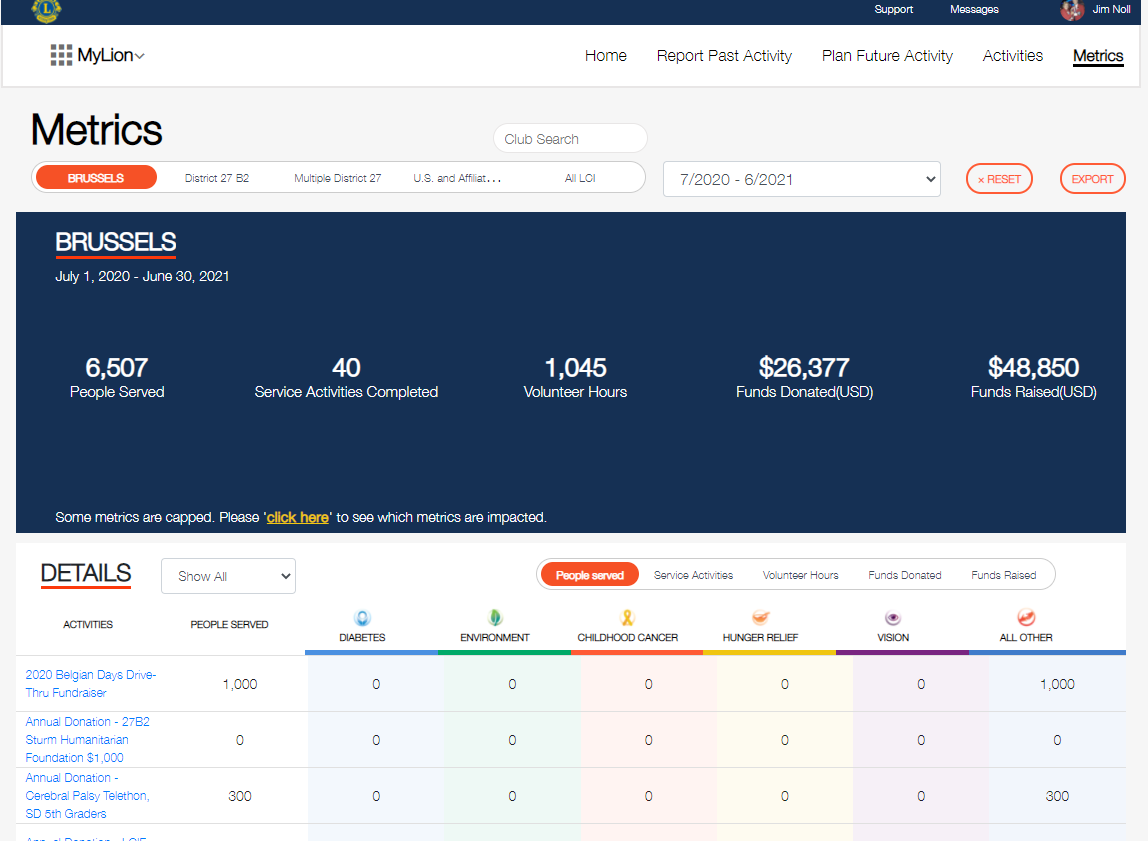 o
Using MyLion
EXPLORE
IT ON
YOUR OWN!
o
Resources
lionjim27b2@gmail.com
MyLCI (Membership)
Pick on the “SUPPORT” ribbon
o
Resources
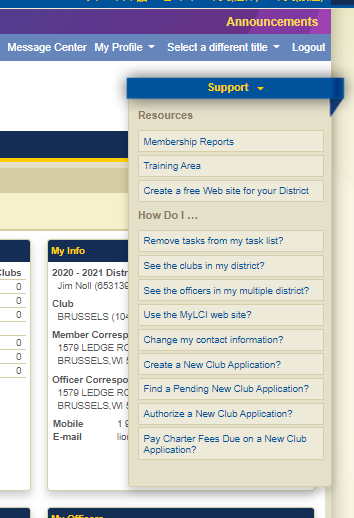 o
Resources
lionjim27b2@gmail.com
MyLCI (Membership)
Pick on the “SUPPORT” ribbon
MyLion (Activities)
Look on YouTube for videos
o
Resources
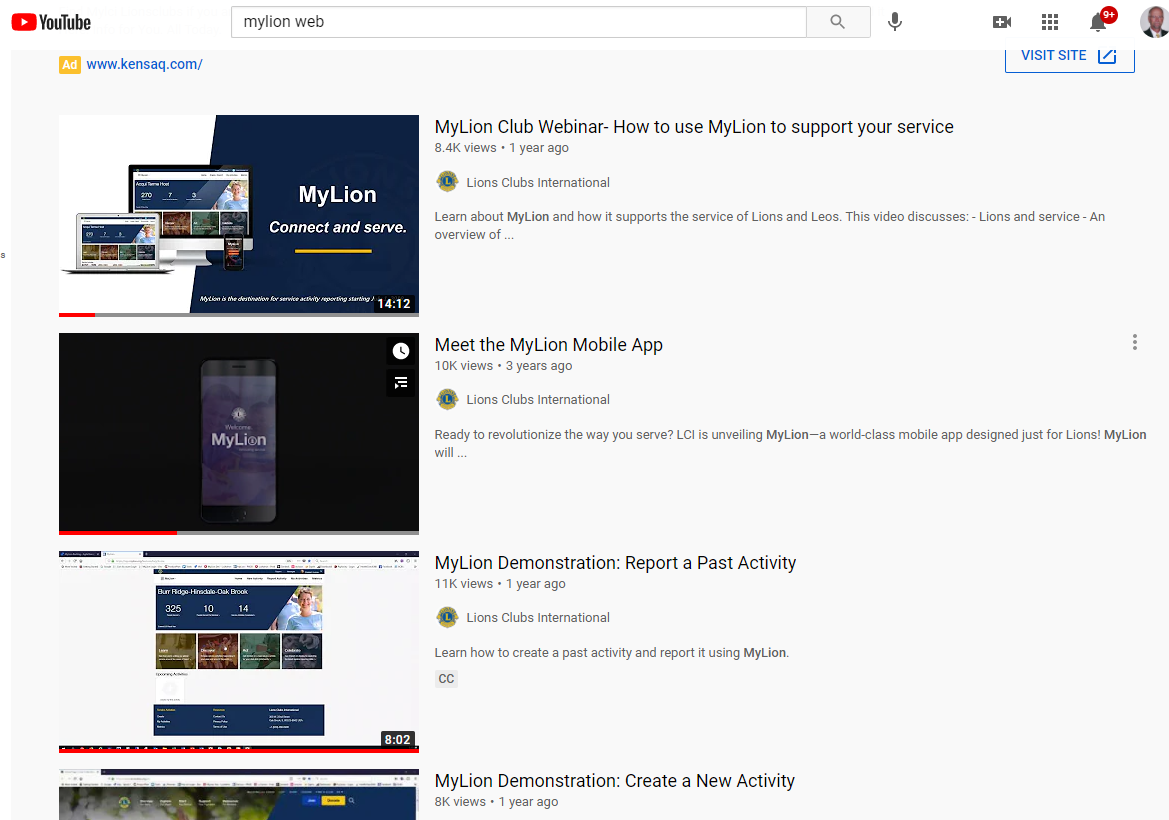 o
Resources
lionjim27b2@gmail.com
MyLCI (Membership)
Pick on the “SUPPORT” ribbon
MyLion (Activities)
Look on YouTube for videos
Join the Facebook “MyLion Forum” group
o
Resources
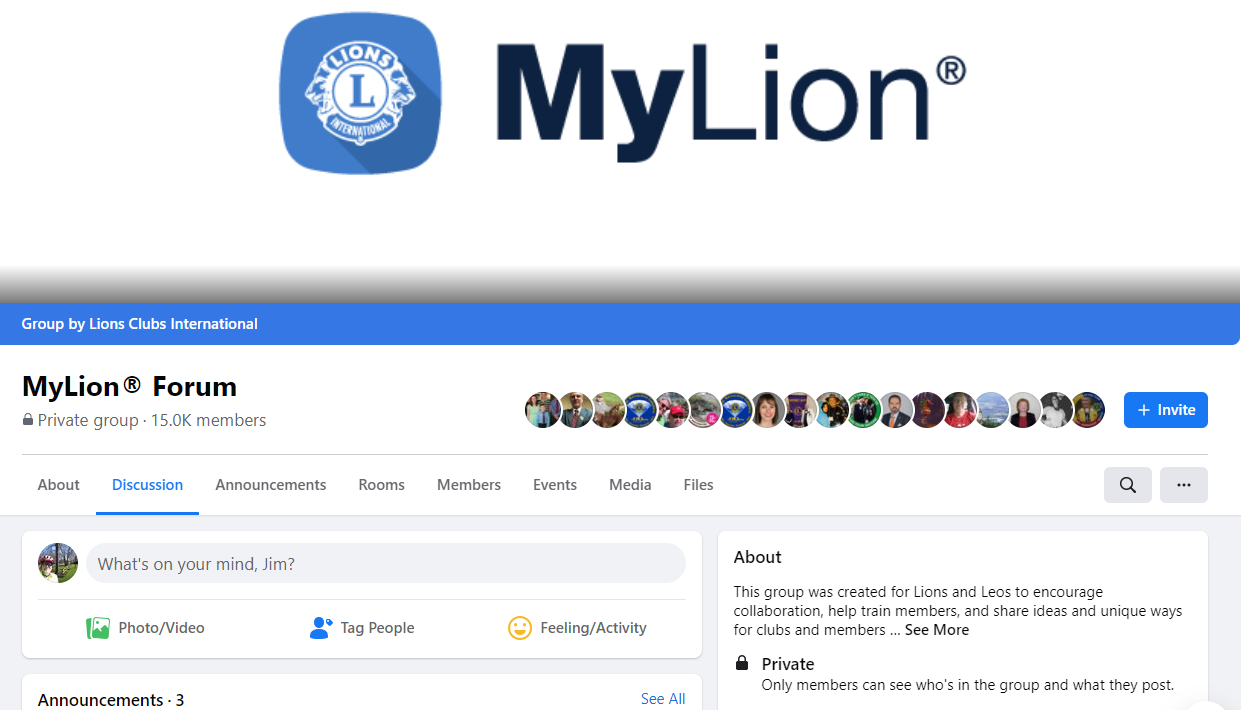 Facebook Group
o
Resources
lionjim27b2@gmail.com
MyLCI (Membership)
Pick on the “SUPPORT” ribbon
MyLion (Activities)
Look on YouTube for videos
Join the Facebook “MyLion Forum” group
A step-by-step instructions booklet
Email me
MyLion Forum “Files” on Facebook
o
Resources
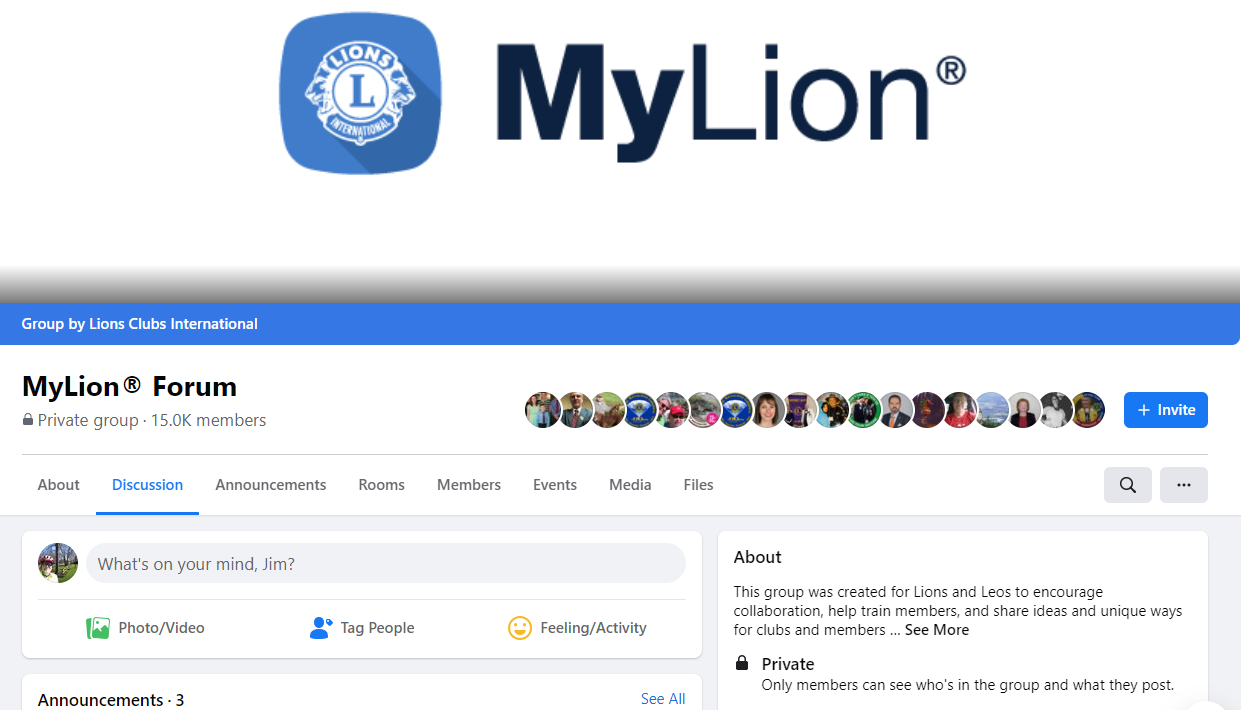 o
Resources
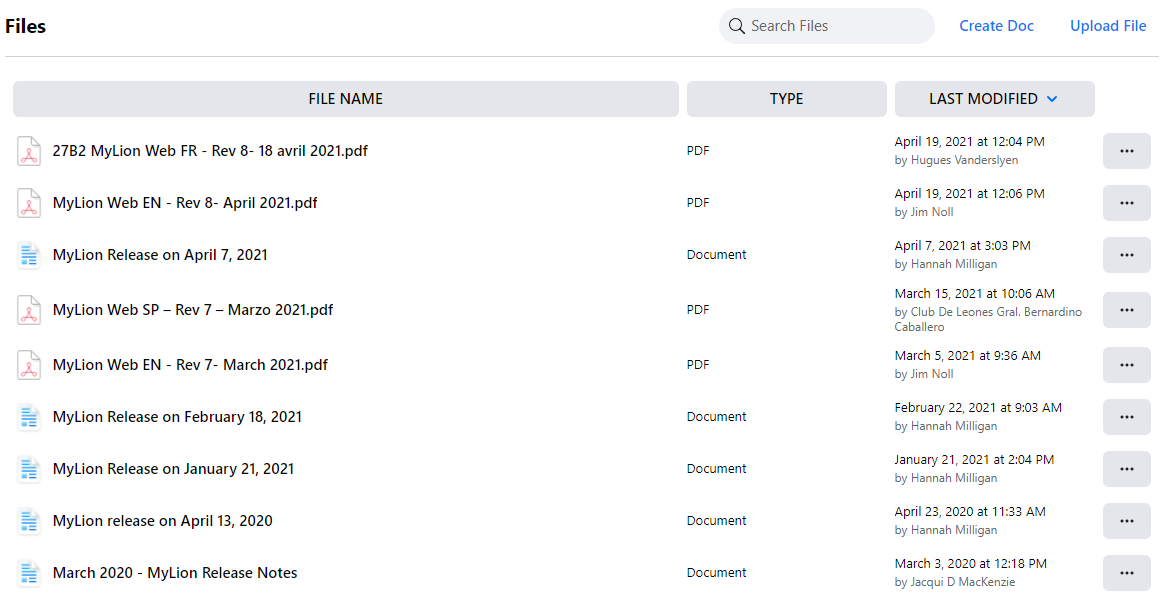 o
Resources
lionjim27b2@gmail.com
MyLCI (Membership)
Pick on the “SUPPORT” ribbon
MyLion (Activities)
Look on YouTube for videos
Join the Facebook “MyLion Forum” group
Step-by-step instructions
Email me
MyLion Forum “Files” on Facebook
o
What we will cover today

How we got to where we are today
Registering for Access
The basics of MyLCI – (Membership)
The basics of MyLion – (Activities)
Questions & Answers
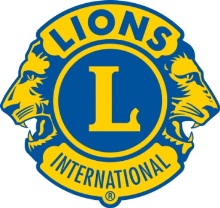 o
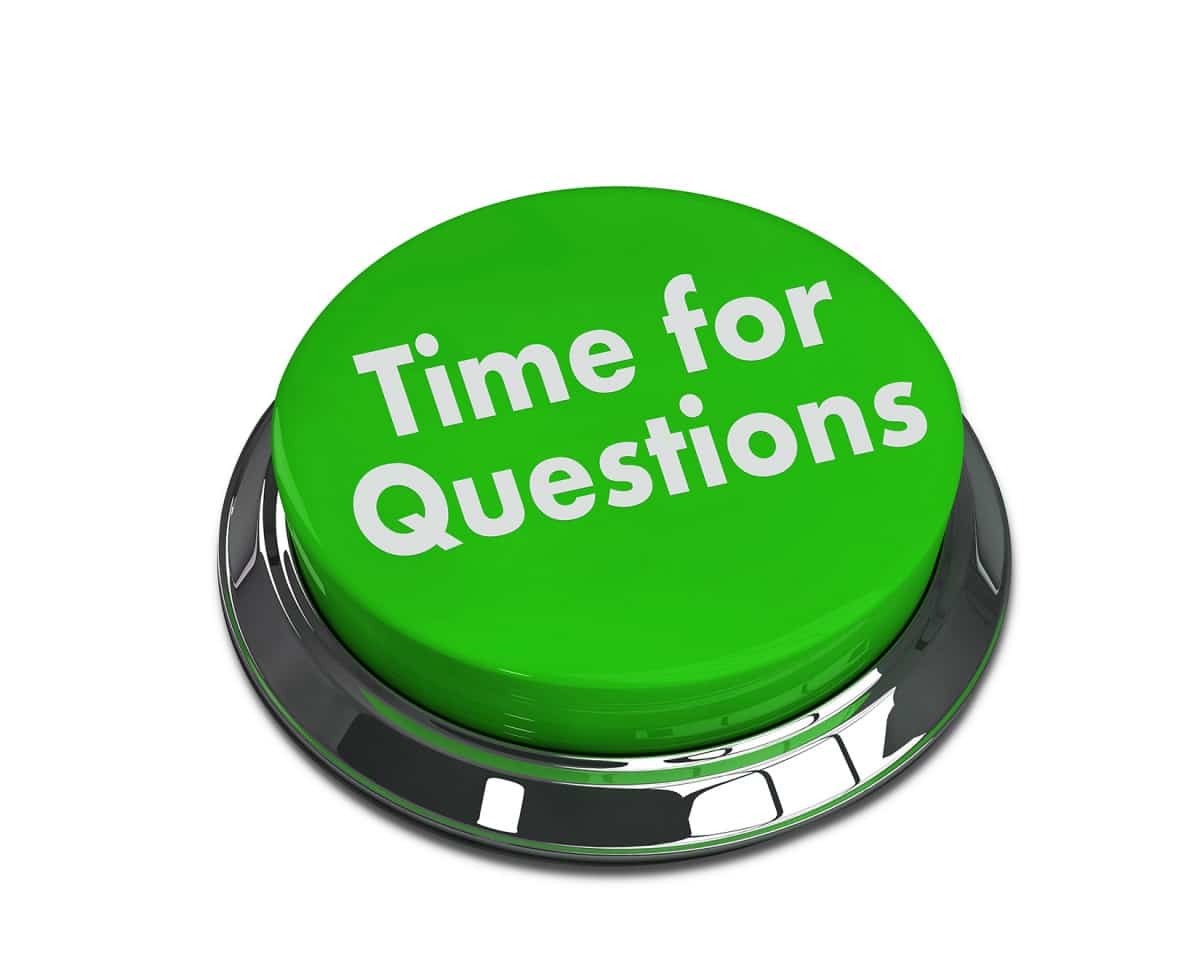 o
Use the current emblem!
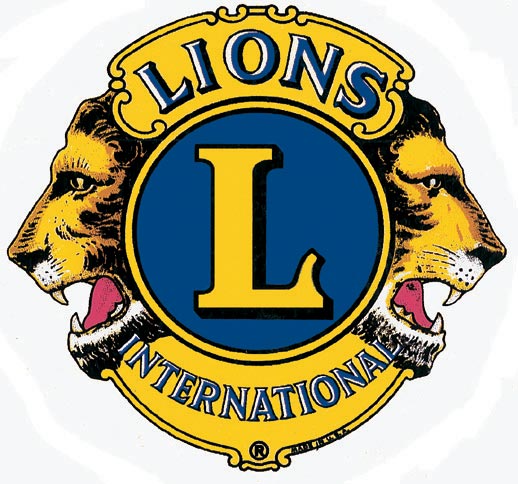 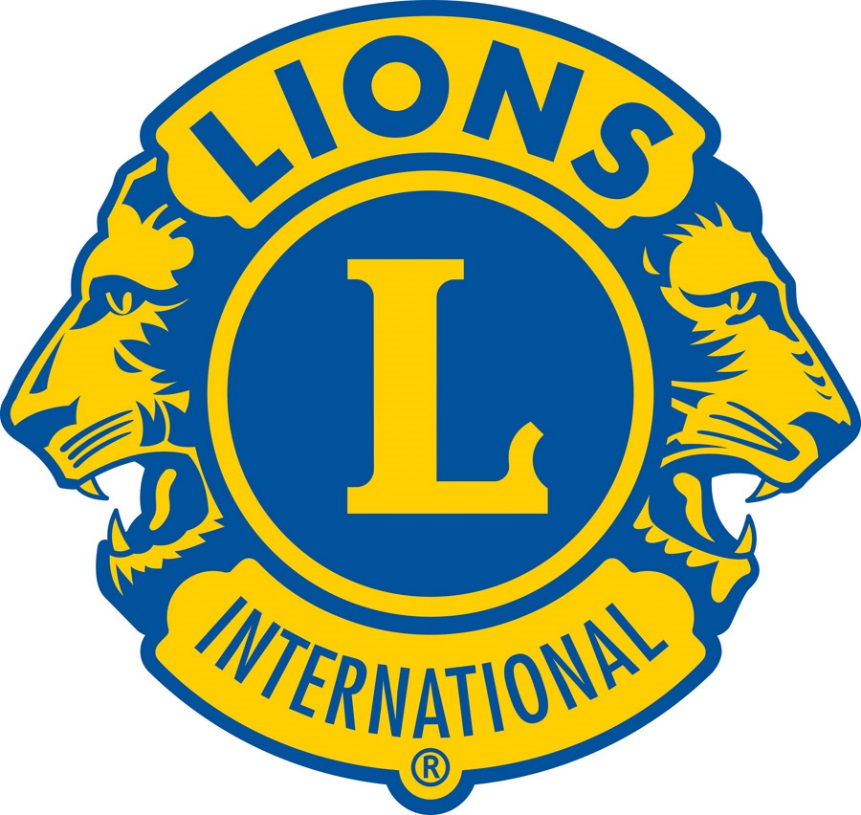 Can be downloaded from the LCI website,
search “Logos and Emblems”
o
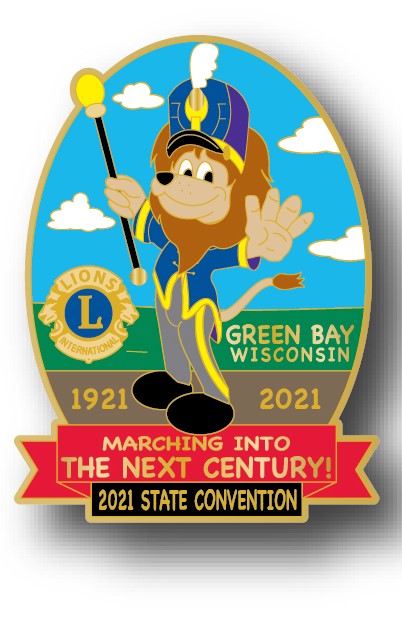 Thank You
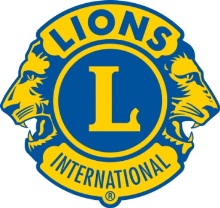 o